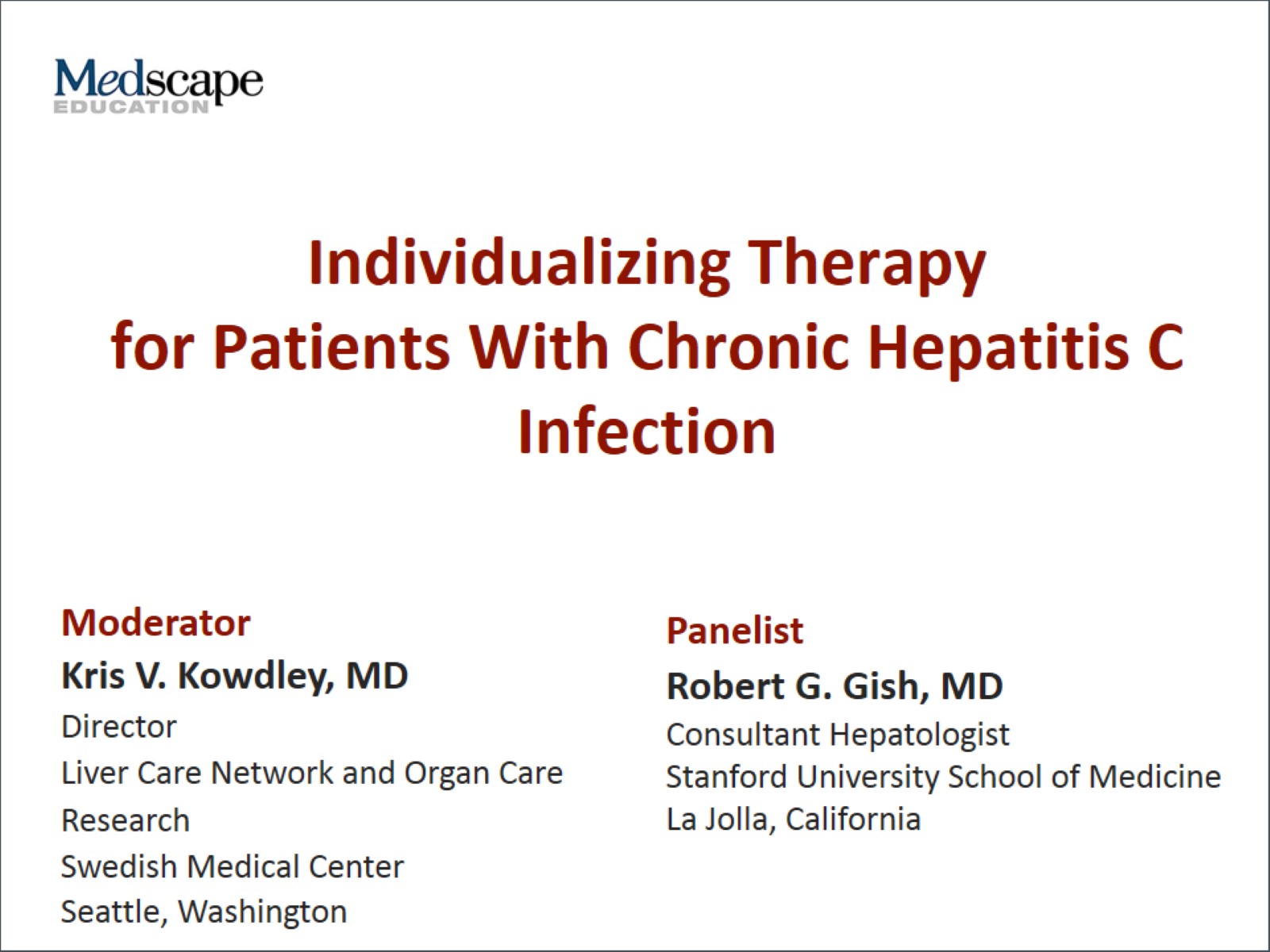 Individualizing Therapyfor Patients With Chronic Hepatitis C Infection
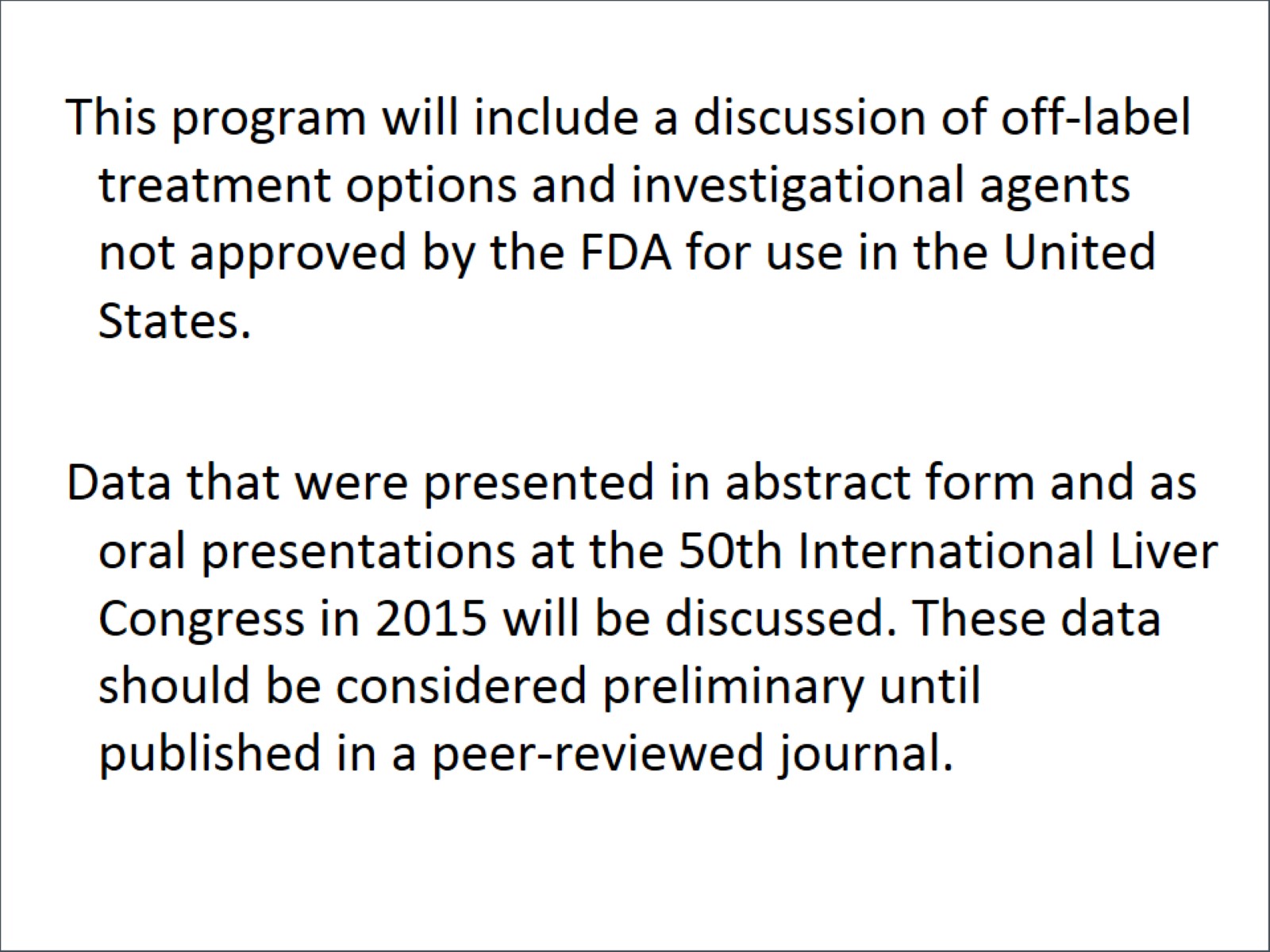 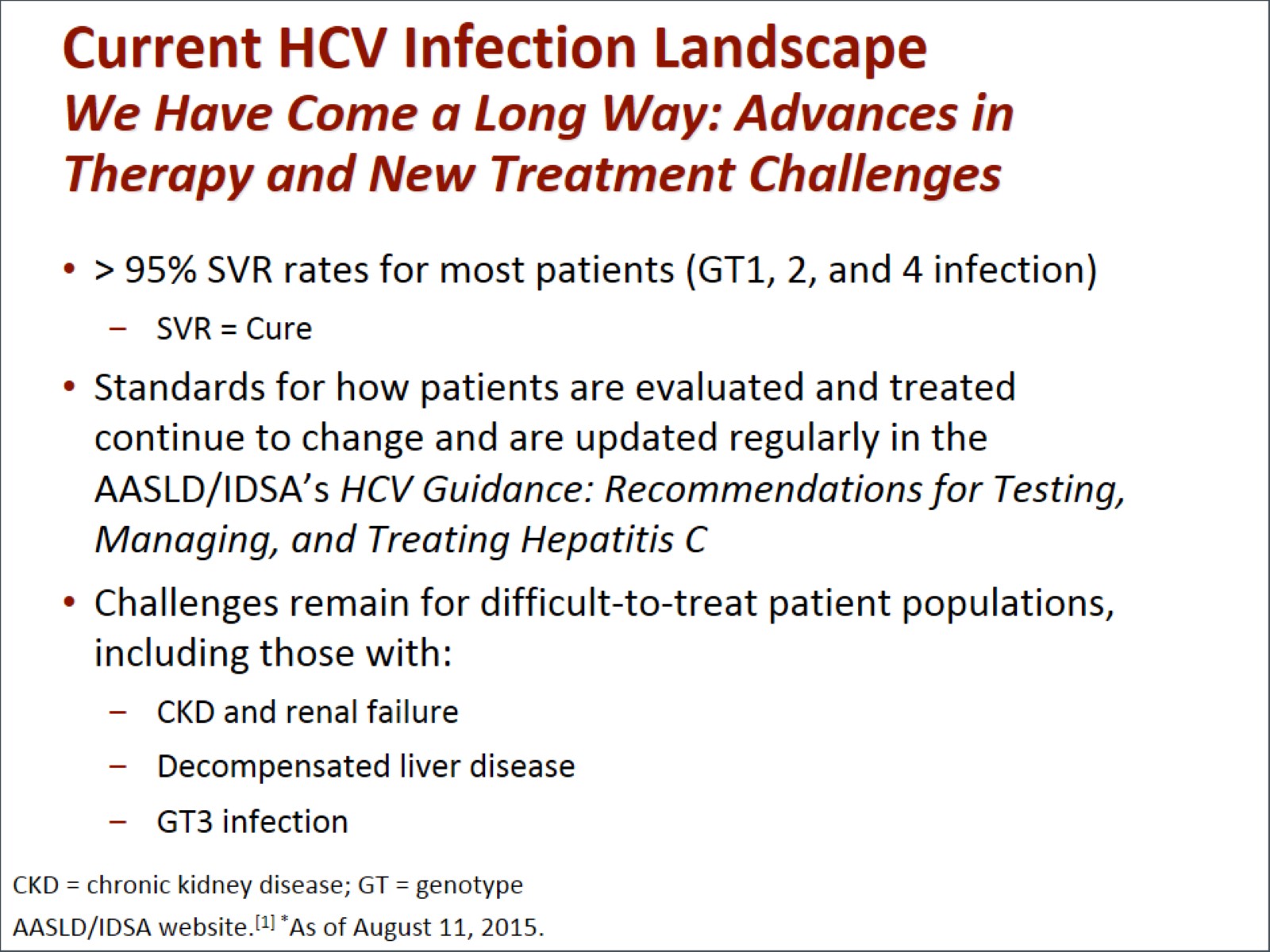 Current HCV Infection LandscapeWe Have Come a Long Way: Advances in Therapy and New Treatment Challenges
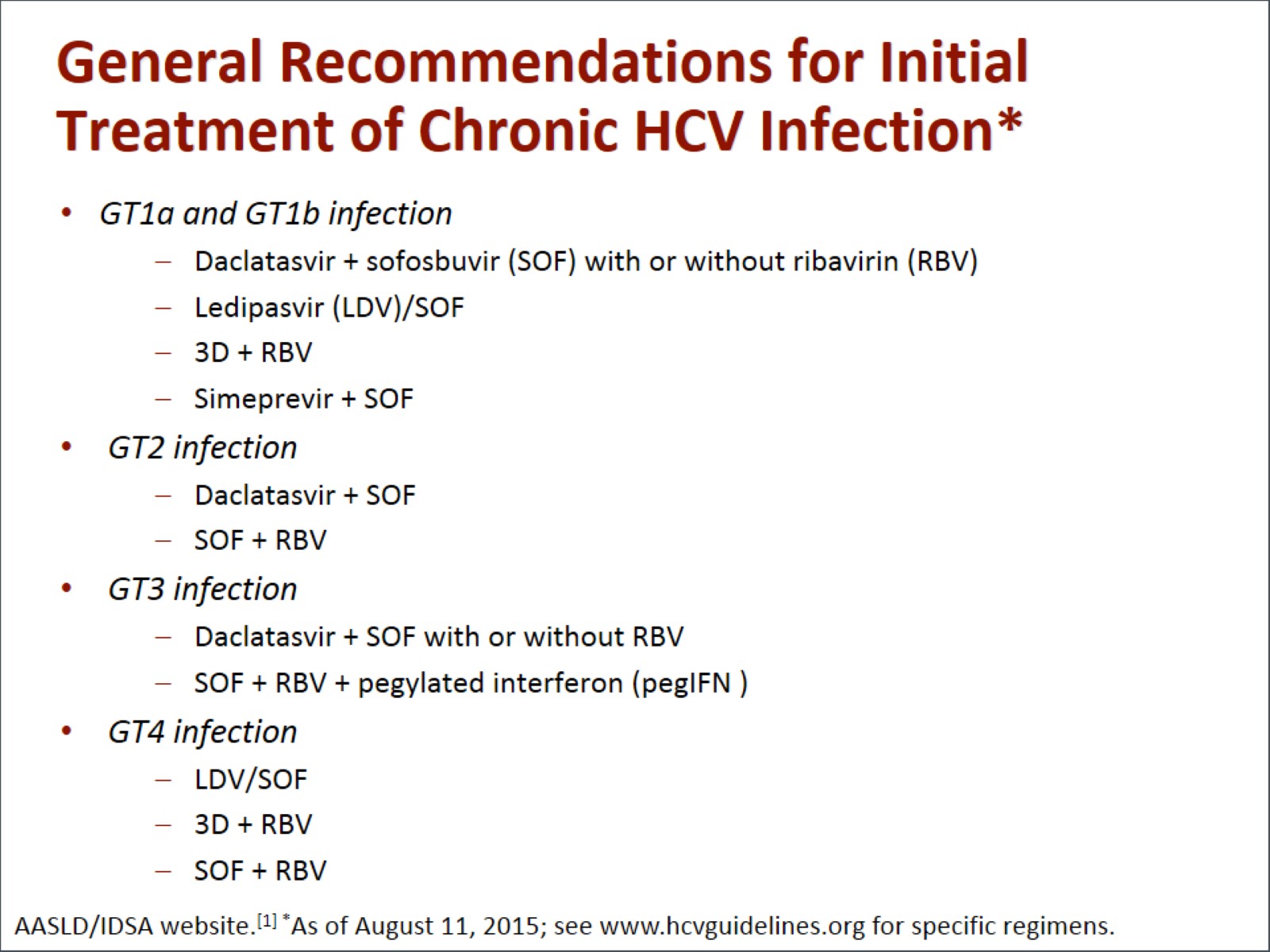 General Recommendations for Initial Treatment of Chronic HCV Infection*
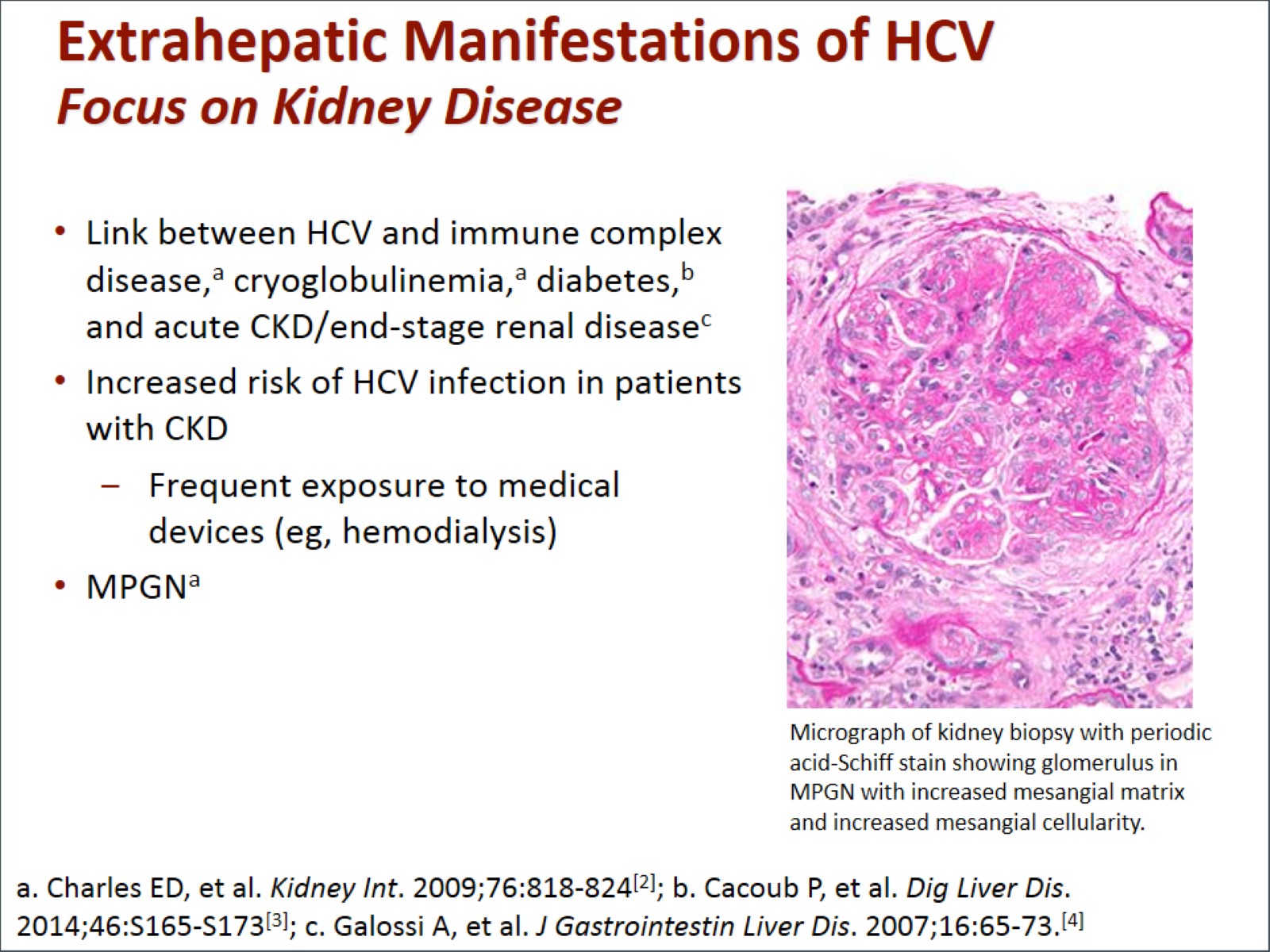 Extrahepatic Manifestations of HCVFocus on Kidney Disease
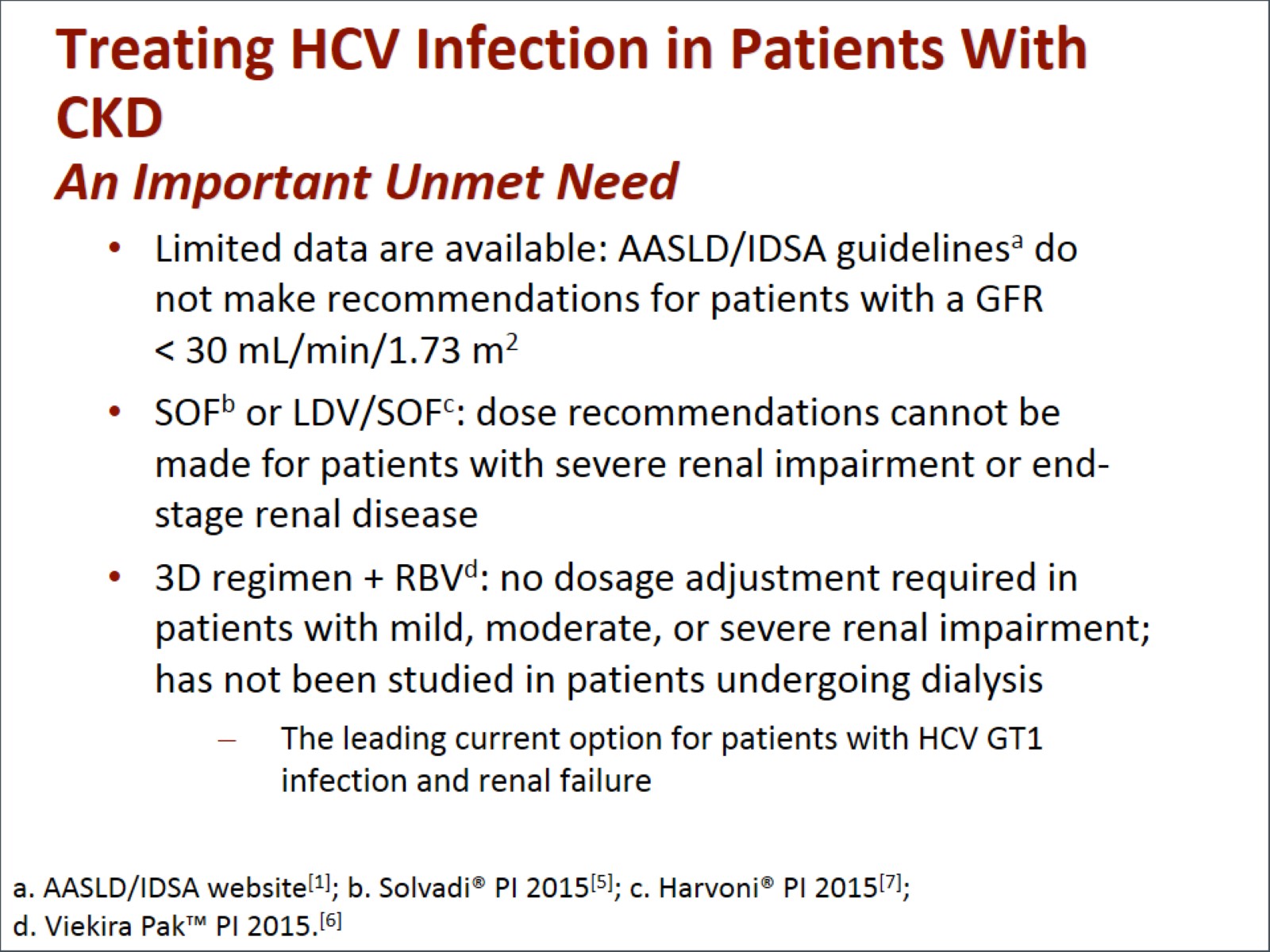 Treating HCV Infection in Patients With CKDAn Important Unmet Need
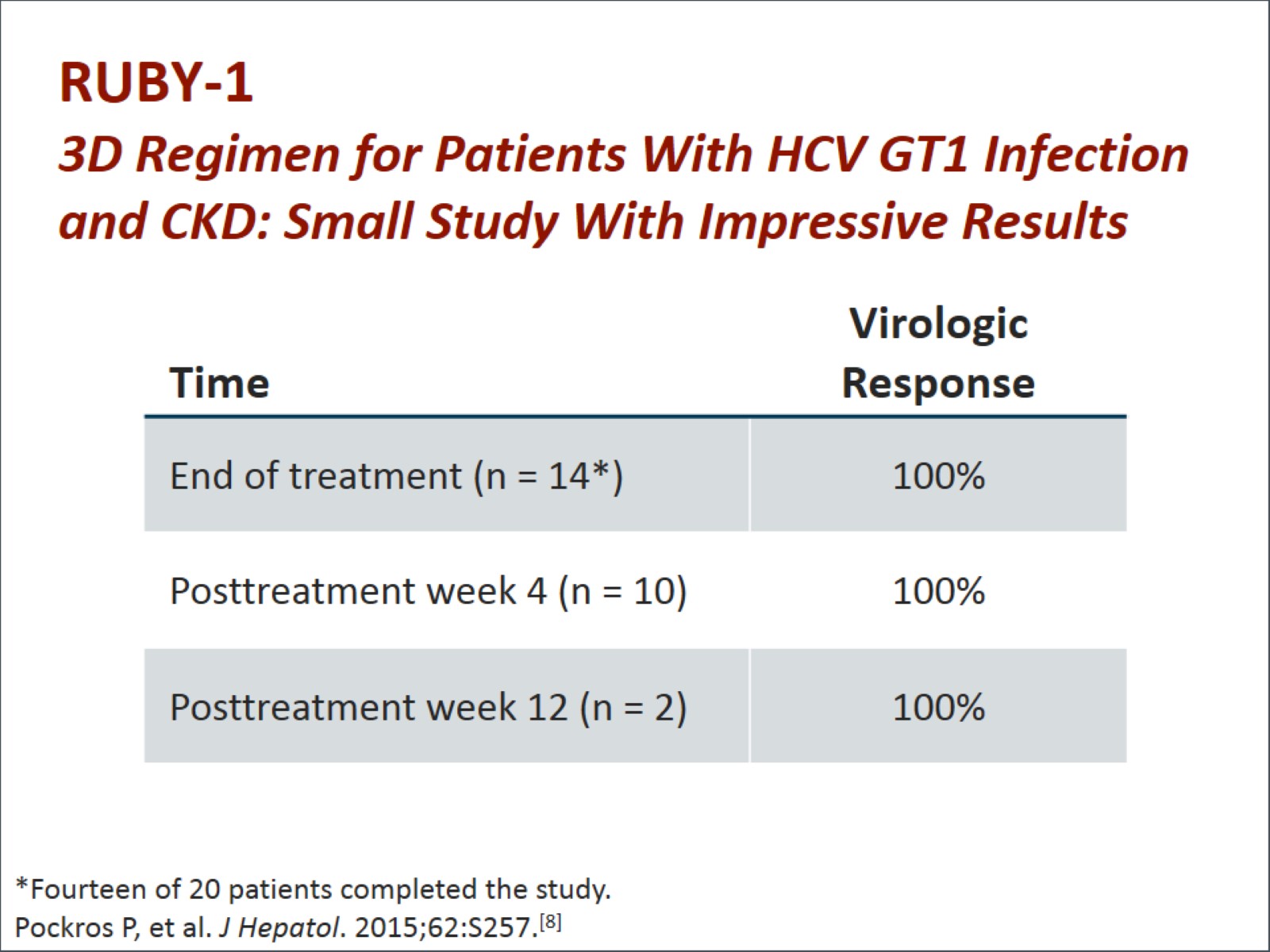 RUBY-13D Regimen for Patients With HCV GT1 Infection and CKD: Small Study With Impressive Results
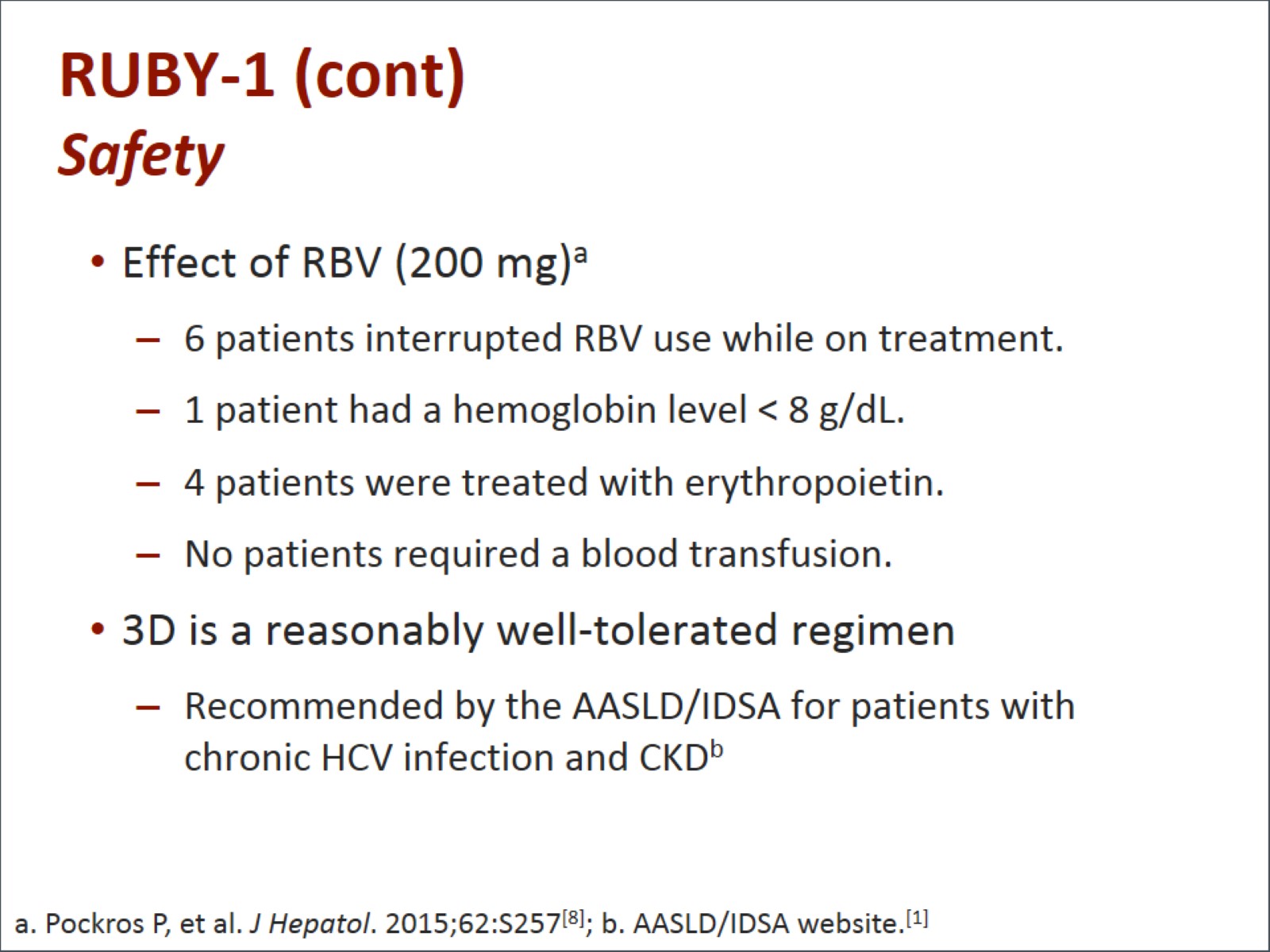 RUBY-1 (cont)Safety
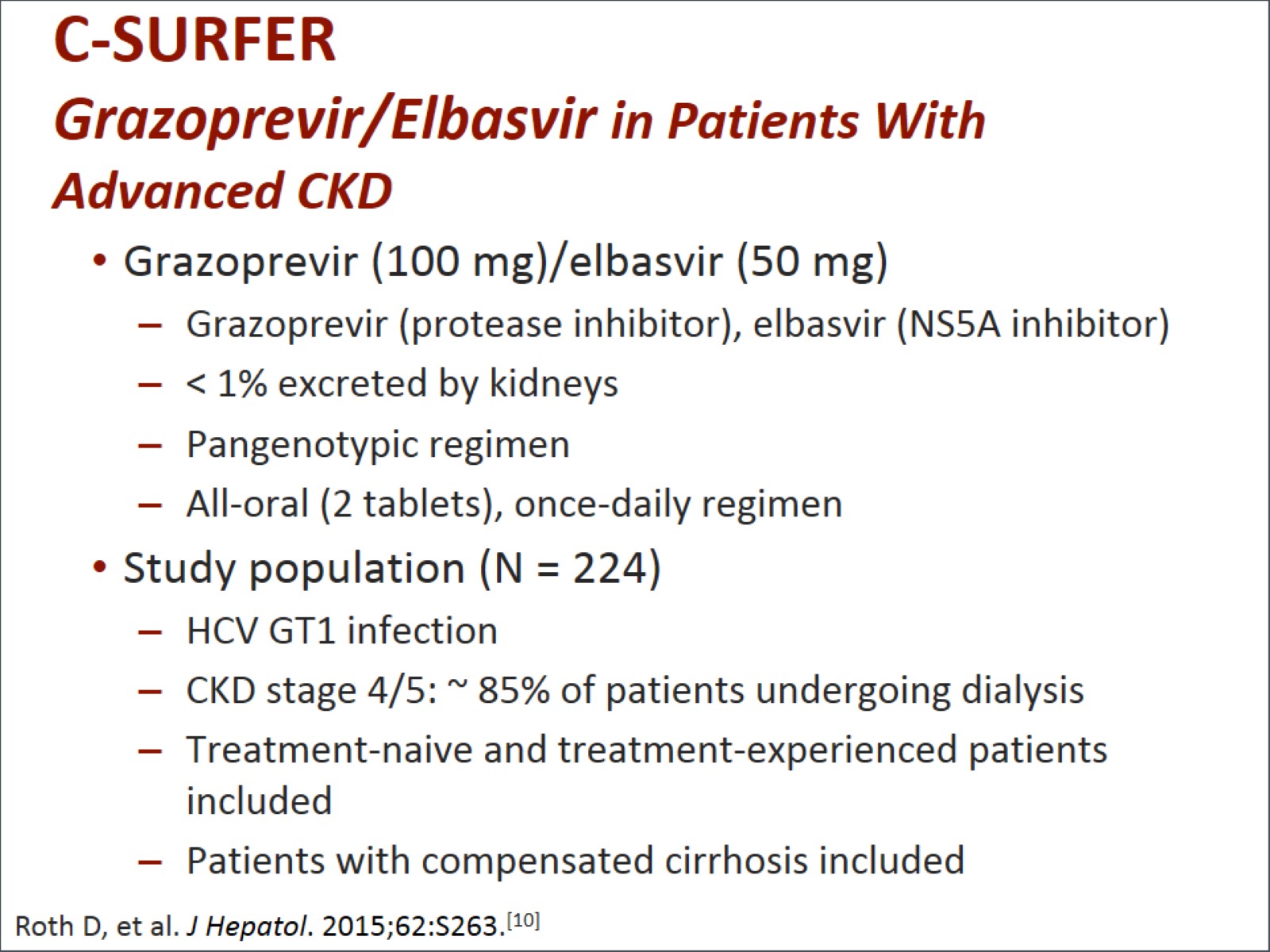 C-SURFERGrazoprevir/Elbasvir in Patients With Advanced CKD
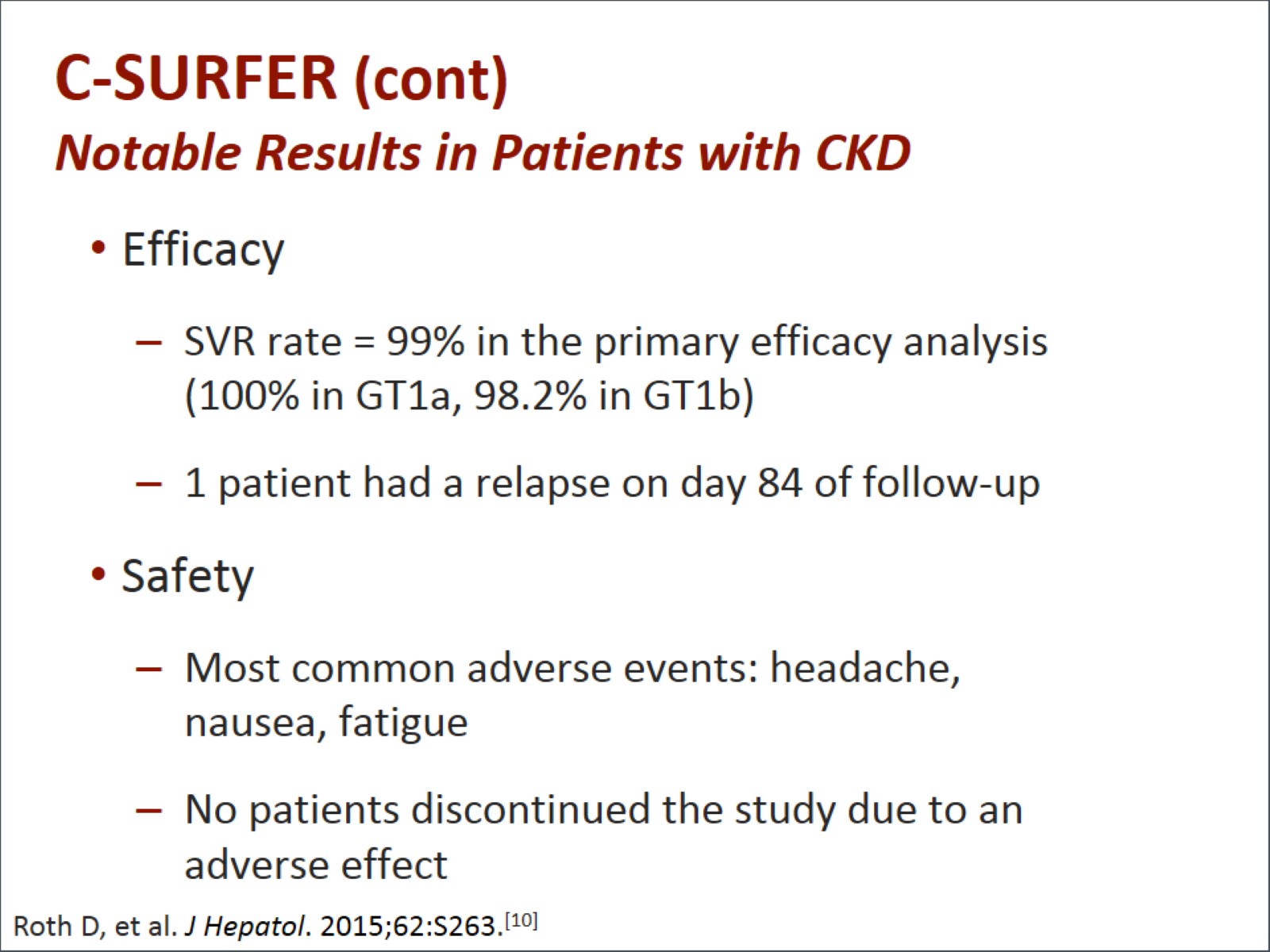 C-SURFER (cont)Notable Results in Patients with CKD
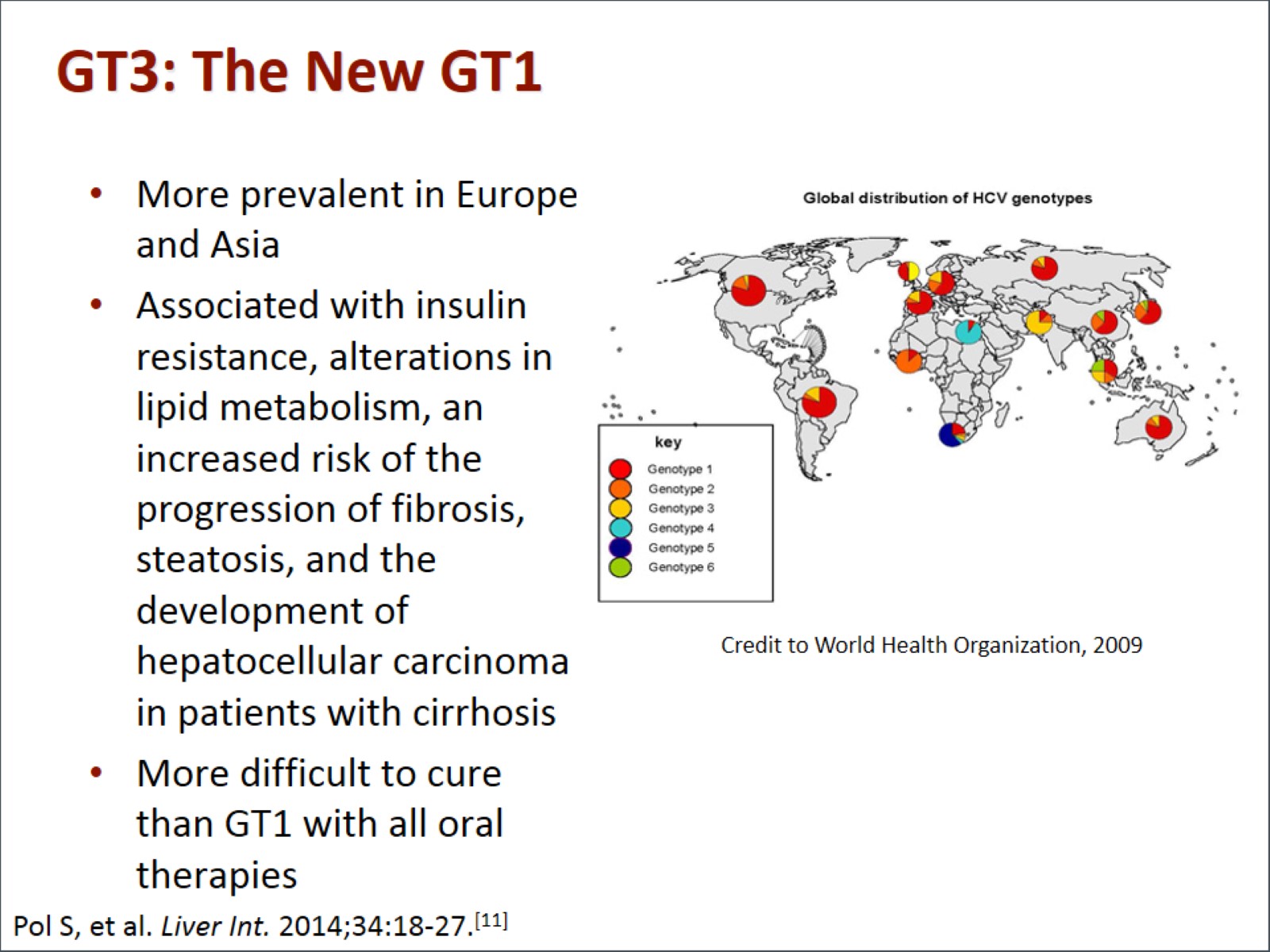 GT3: The New GT1
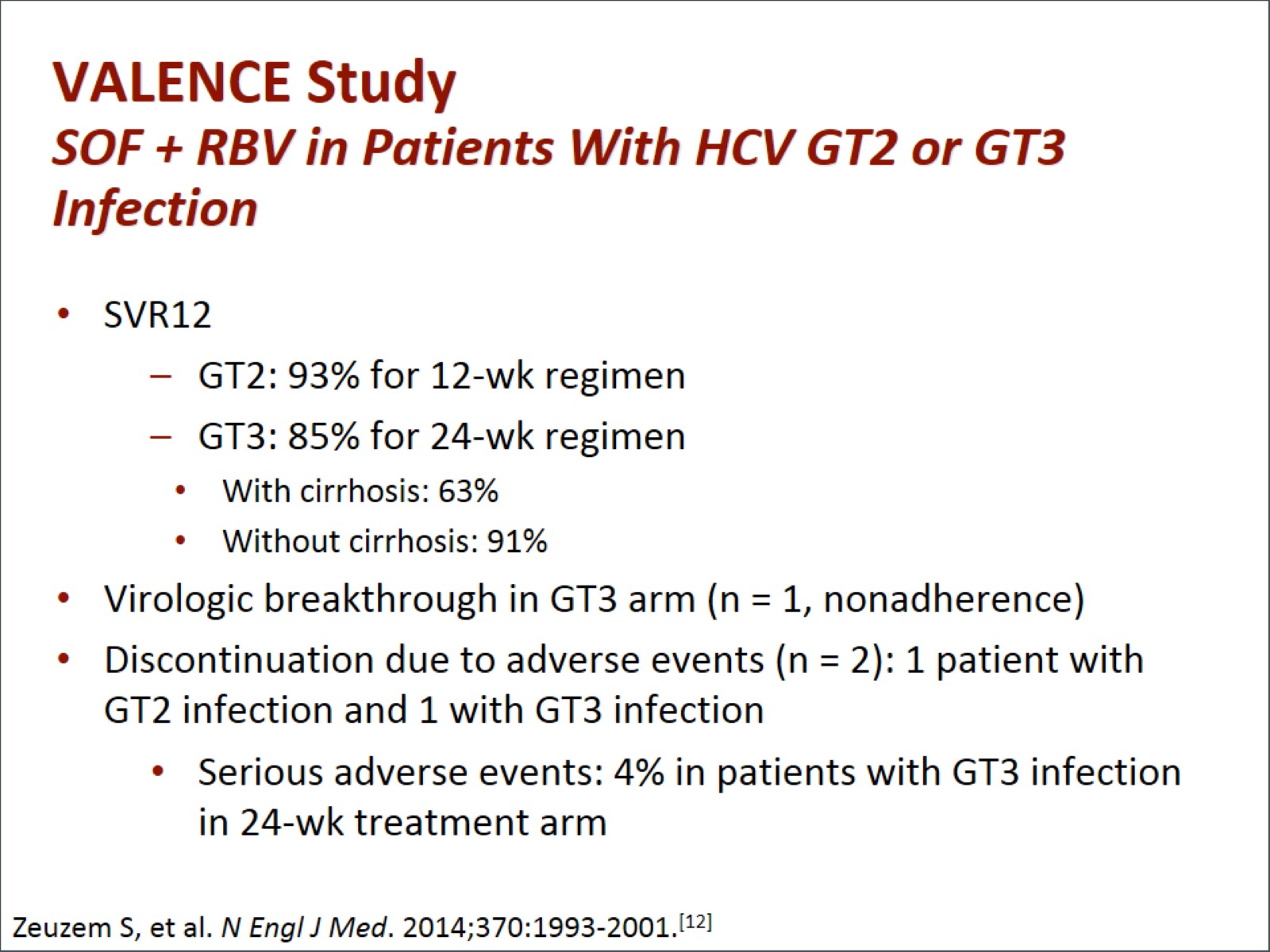 VALENCE StudySOF + RBV in Patients With HCV GT2 or GT3 Infection
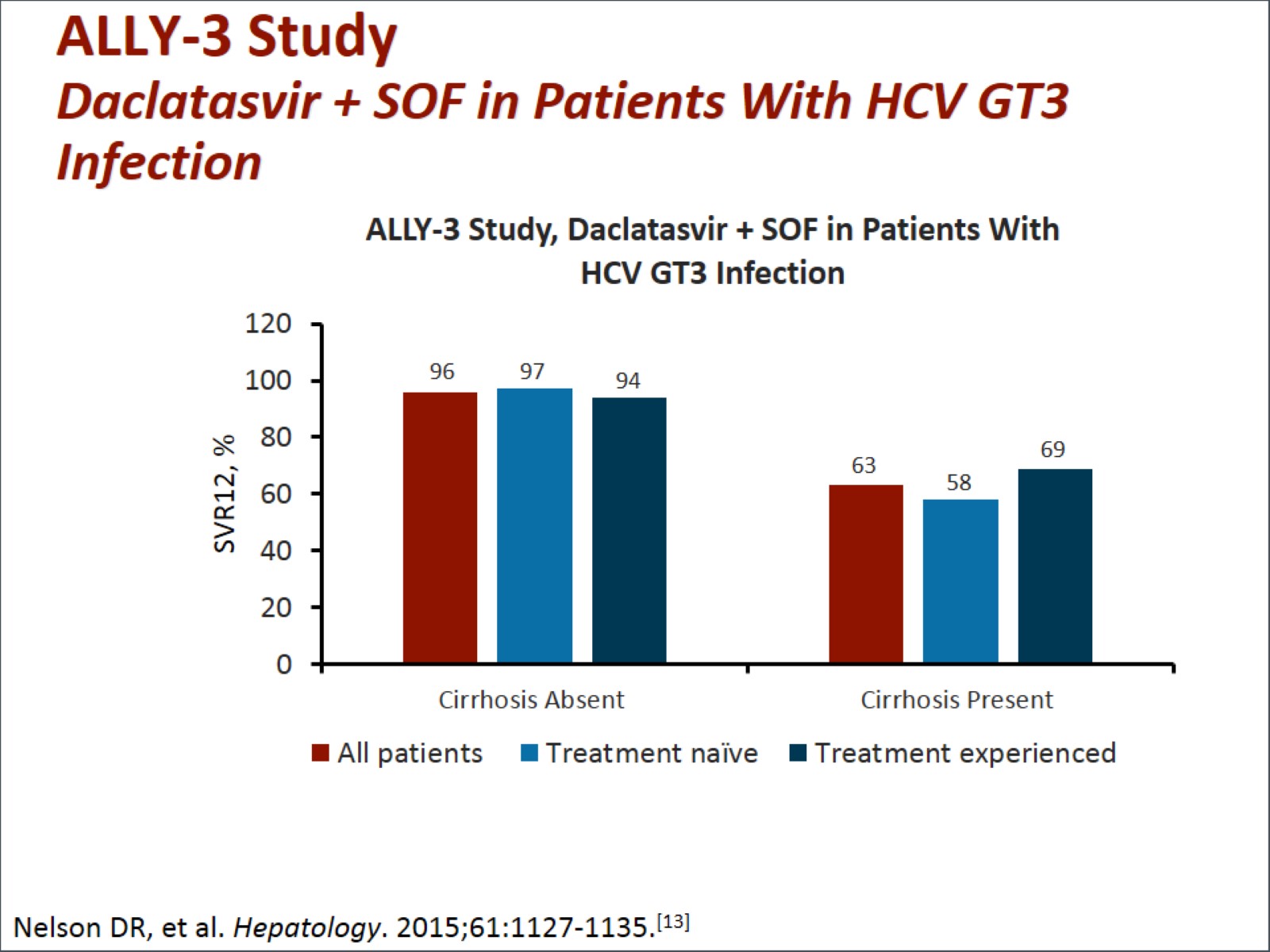 ALLY-3 StudyDaclatasvir + SOF in Patients With HCV GT3 Infection
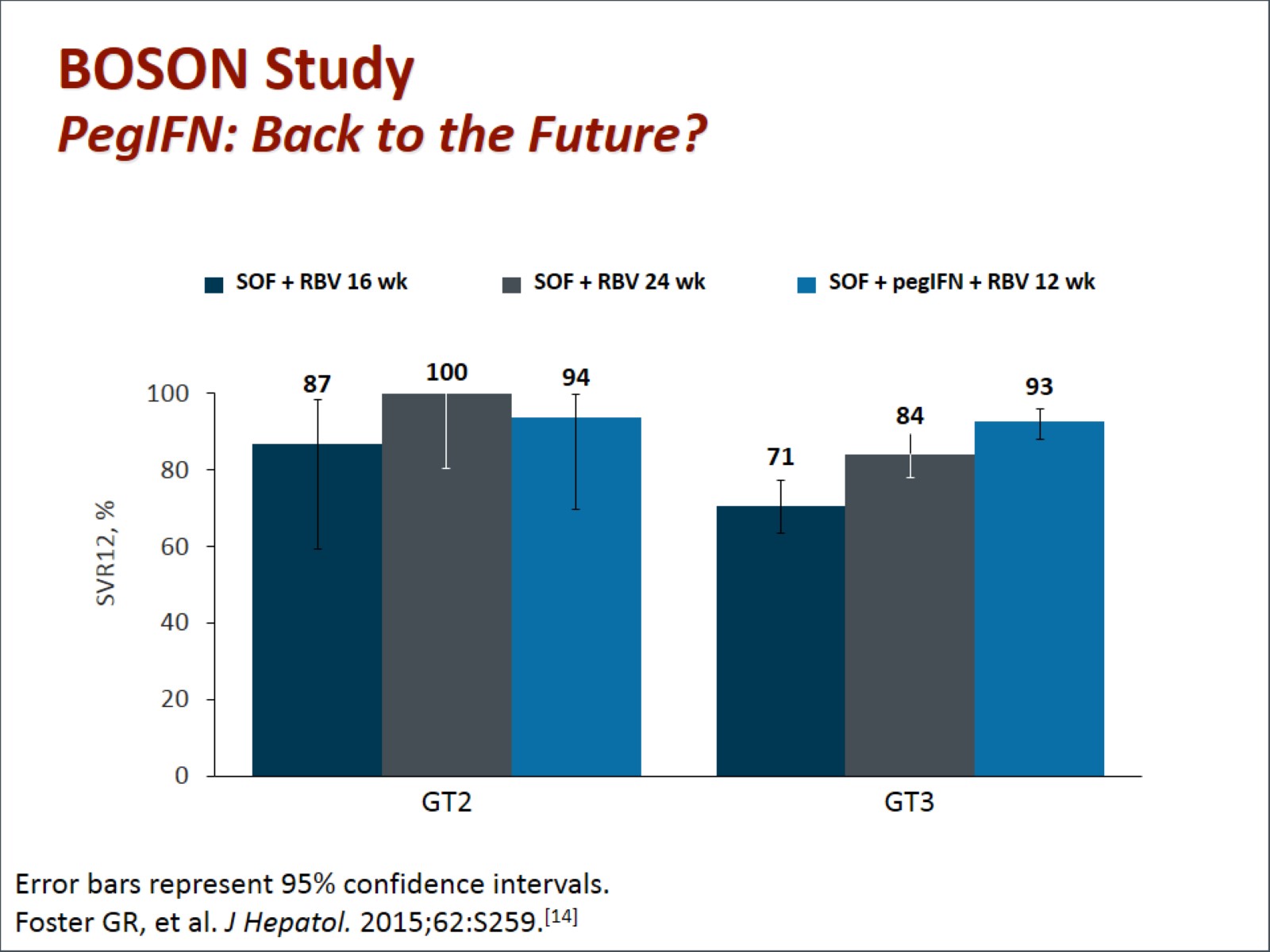 BOSON StudyPegIFN: Back to the Future?
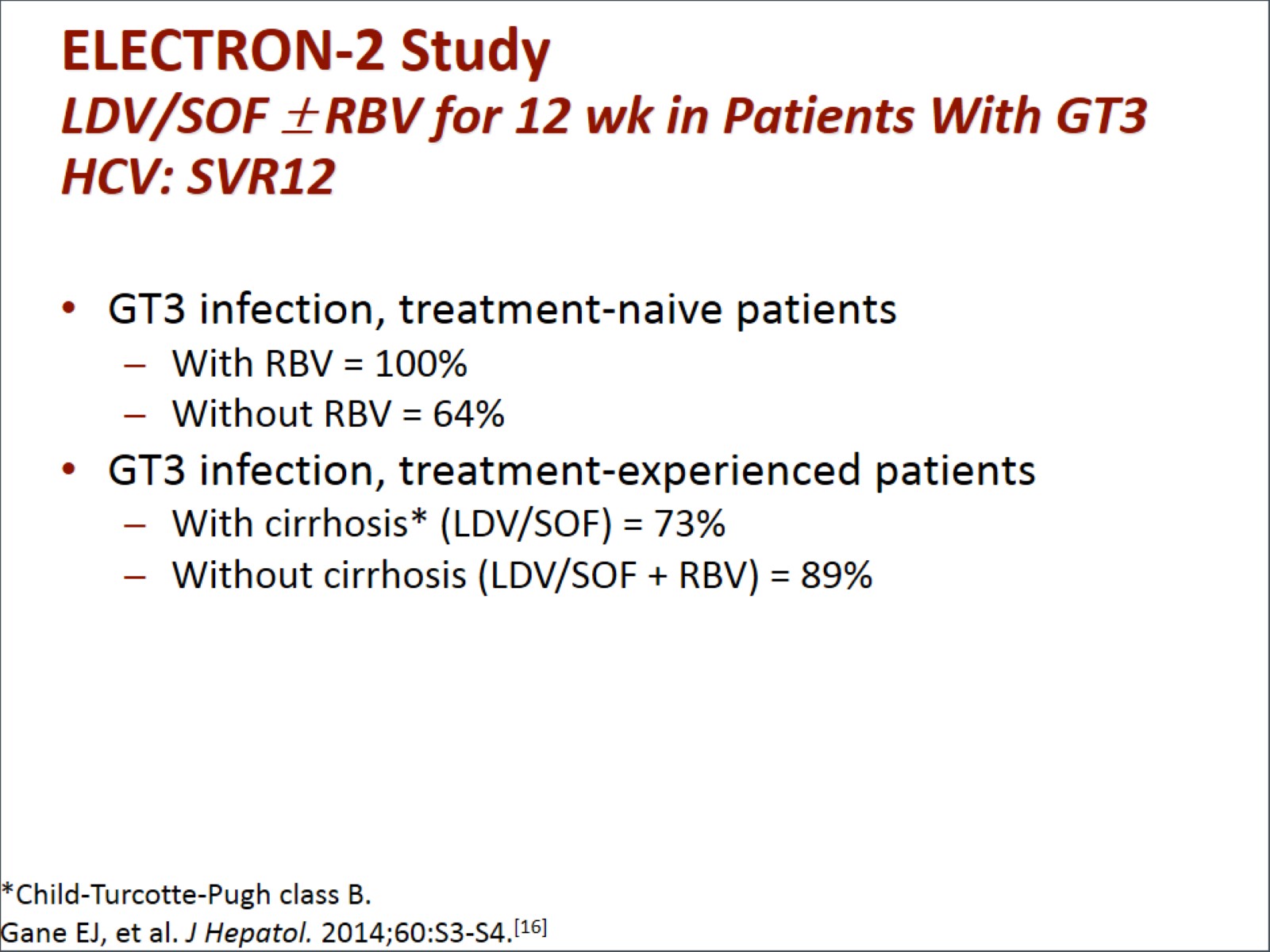 ELECTRON-2 StudyLDV/SOF  RBV for 12 wk in Patients With GT3 HCV: SVR12
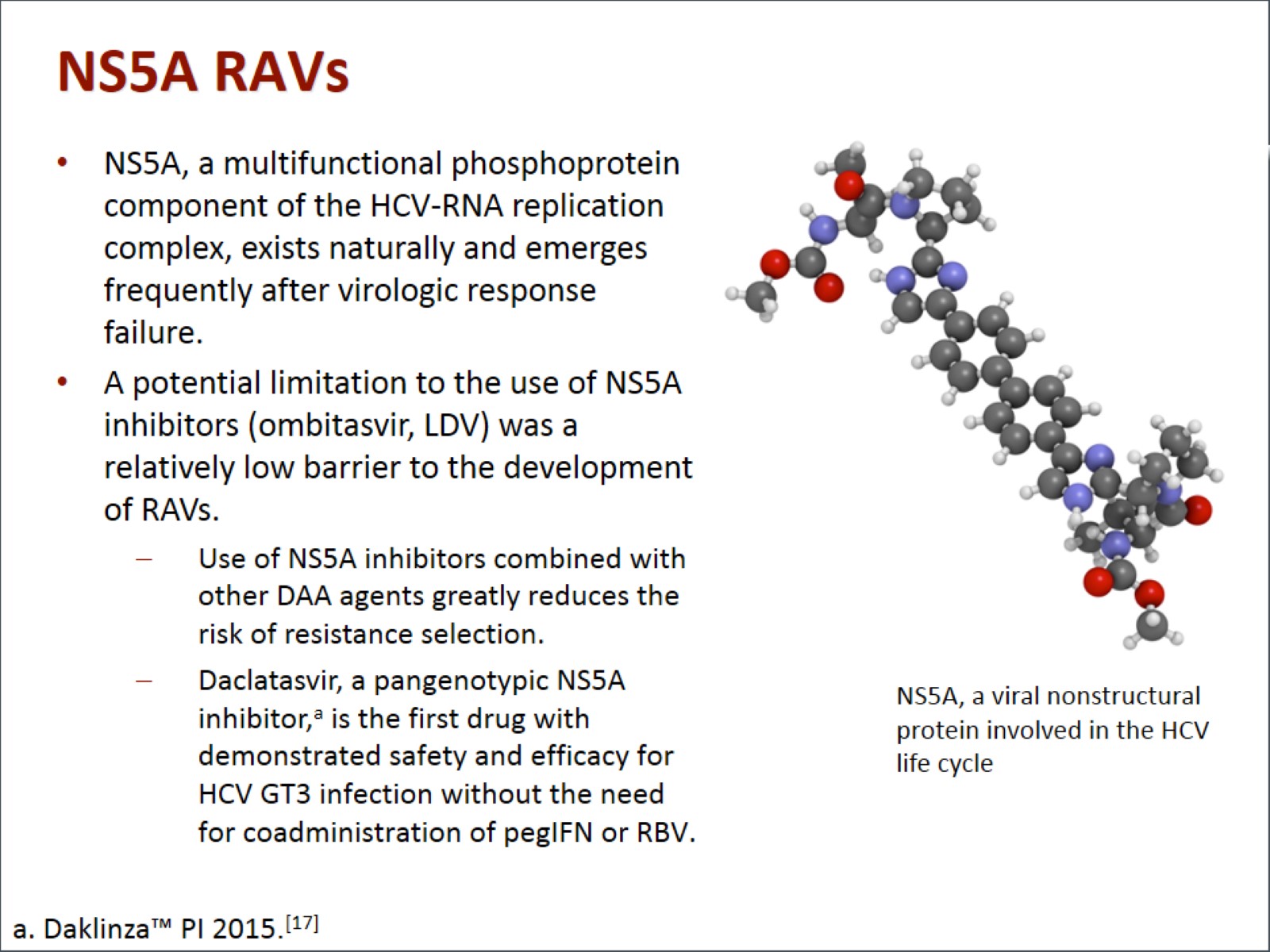 NS5A RAVs
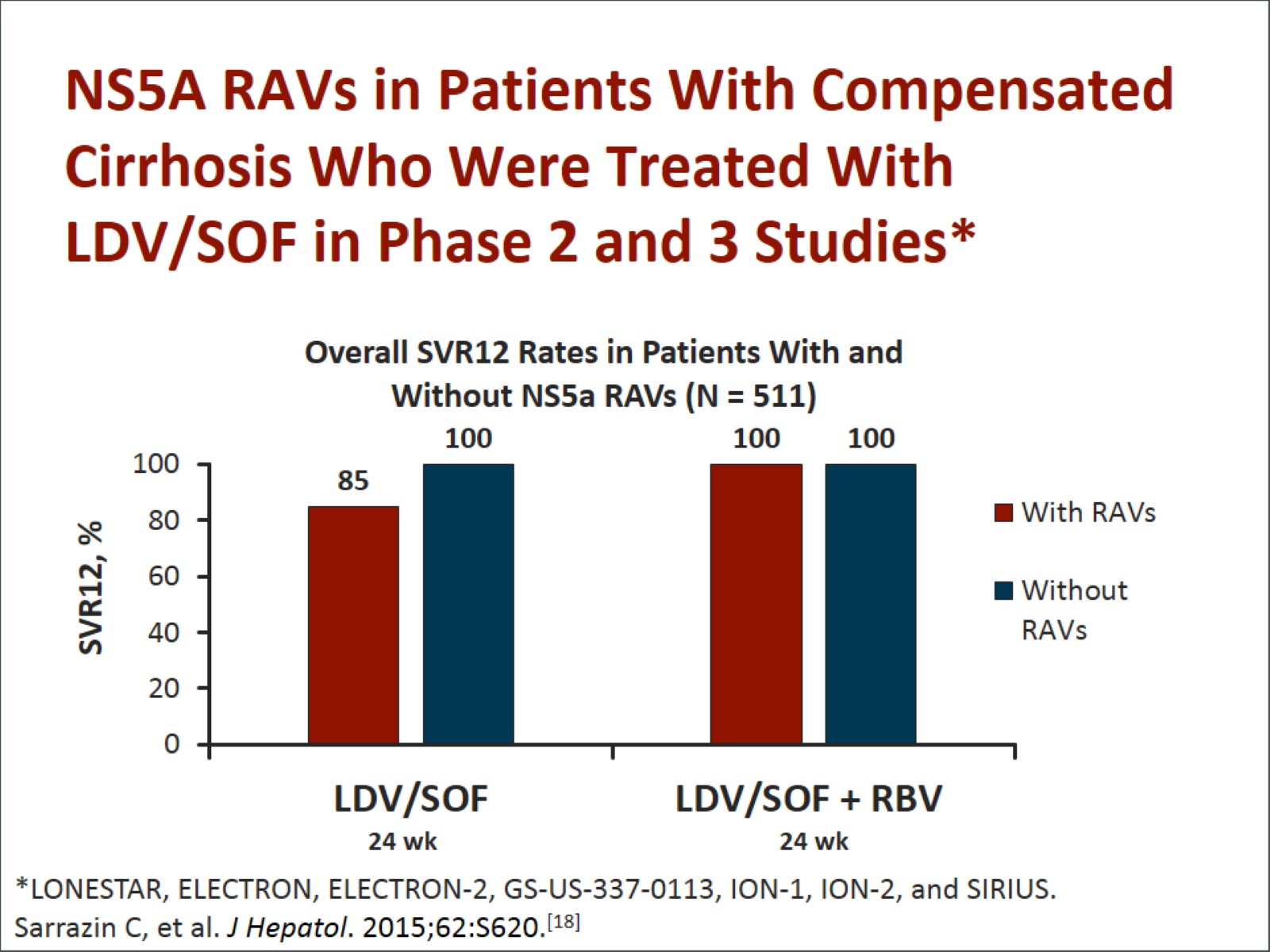 NS5A RAVs in Patients With Compensated Cirrhosis Who Were Treated With LDV/SOF in Phase 2 and 3 Studies*
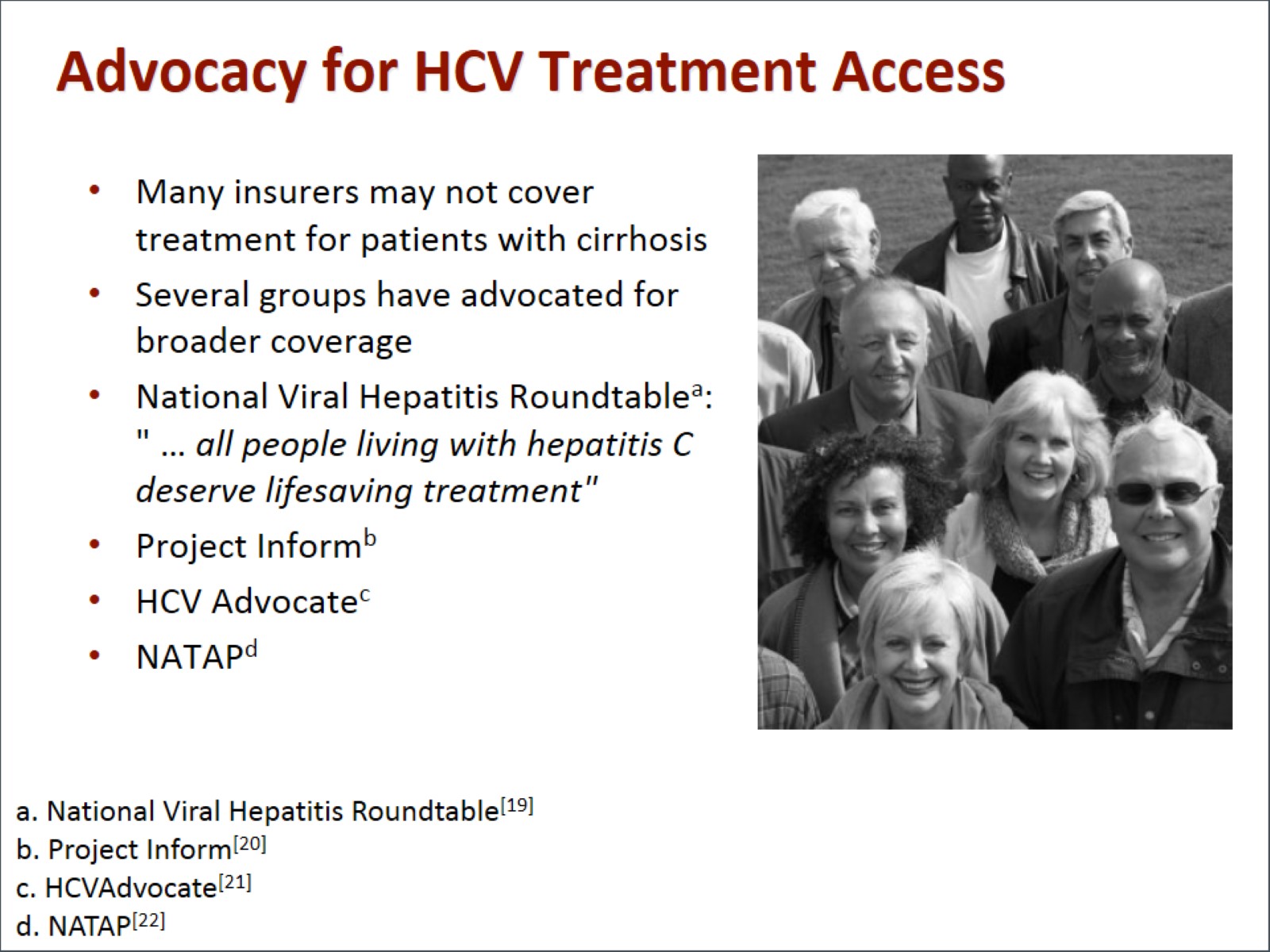 Advocacy for HCV Treatment Access
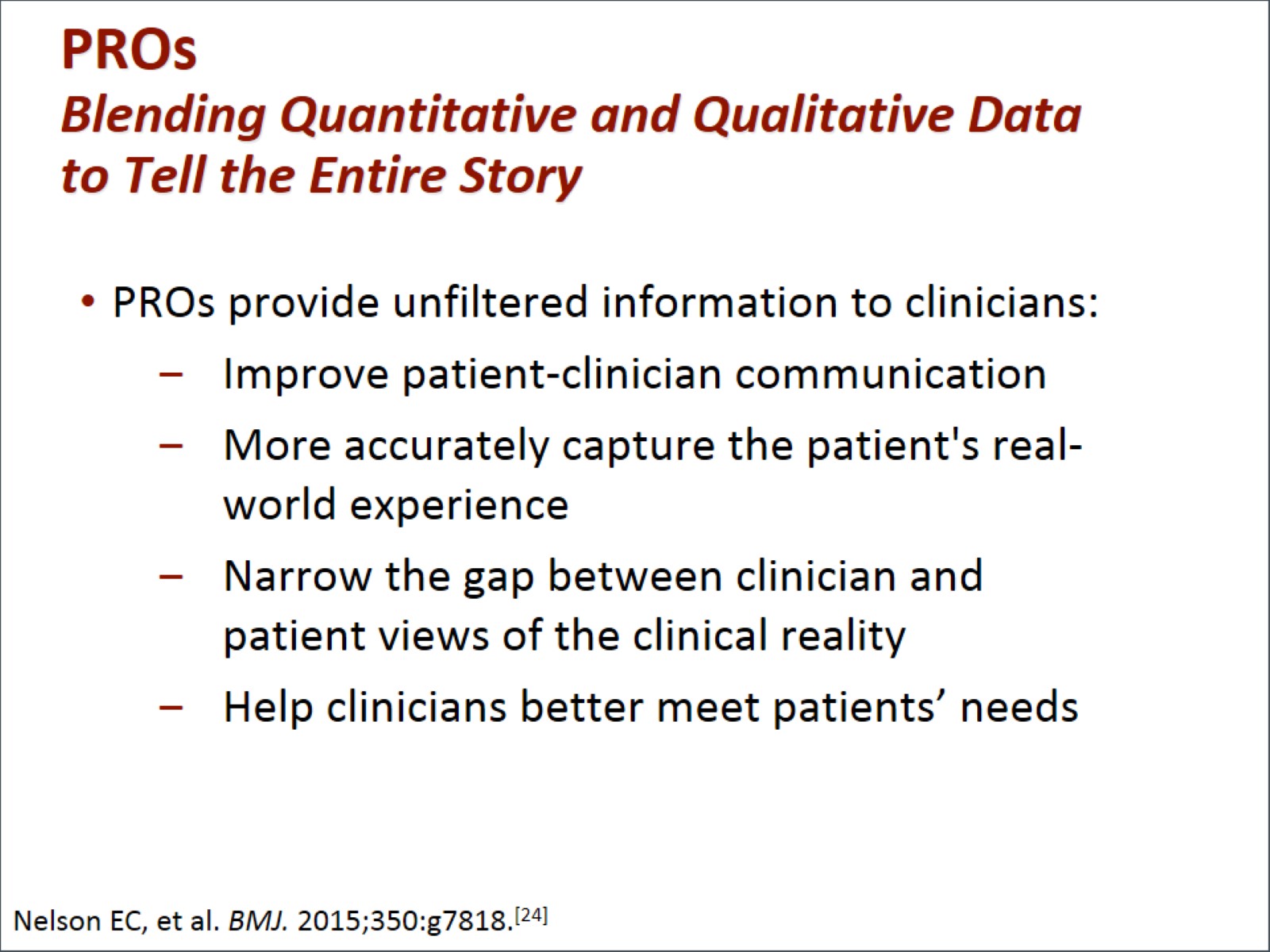 PROsBlending Quantitative and Qualitative Data to Tell the Entire Story
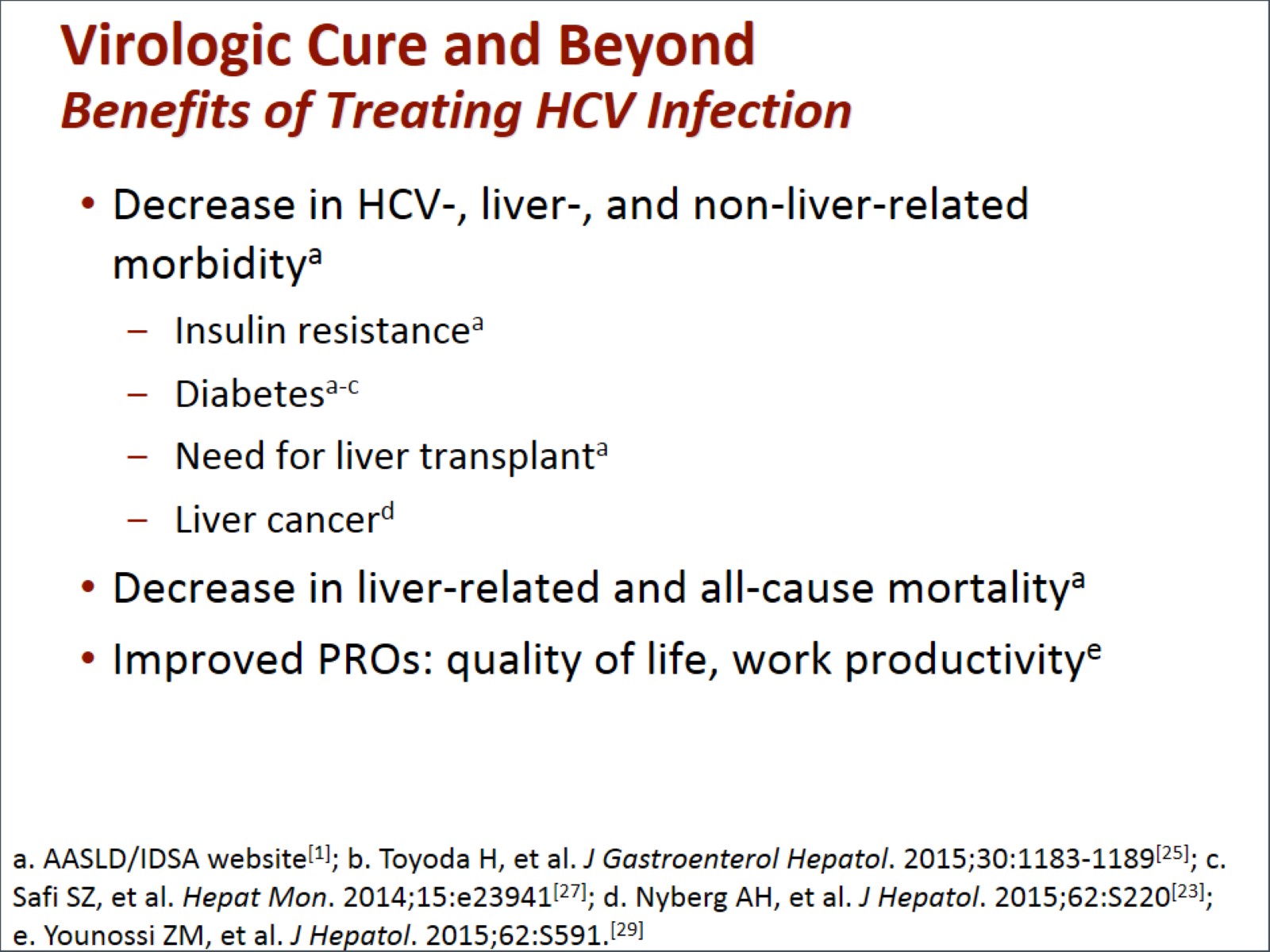 Virologic Cure and BeyondBenefits of Treating HCV Infection
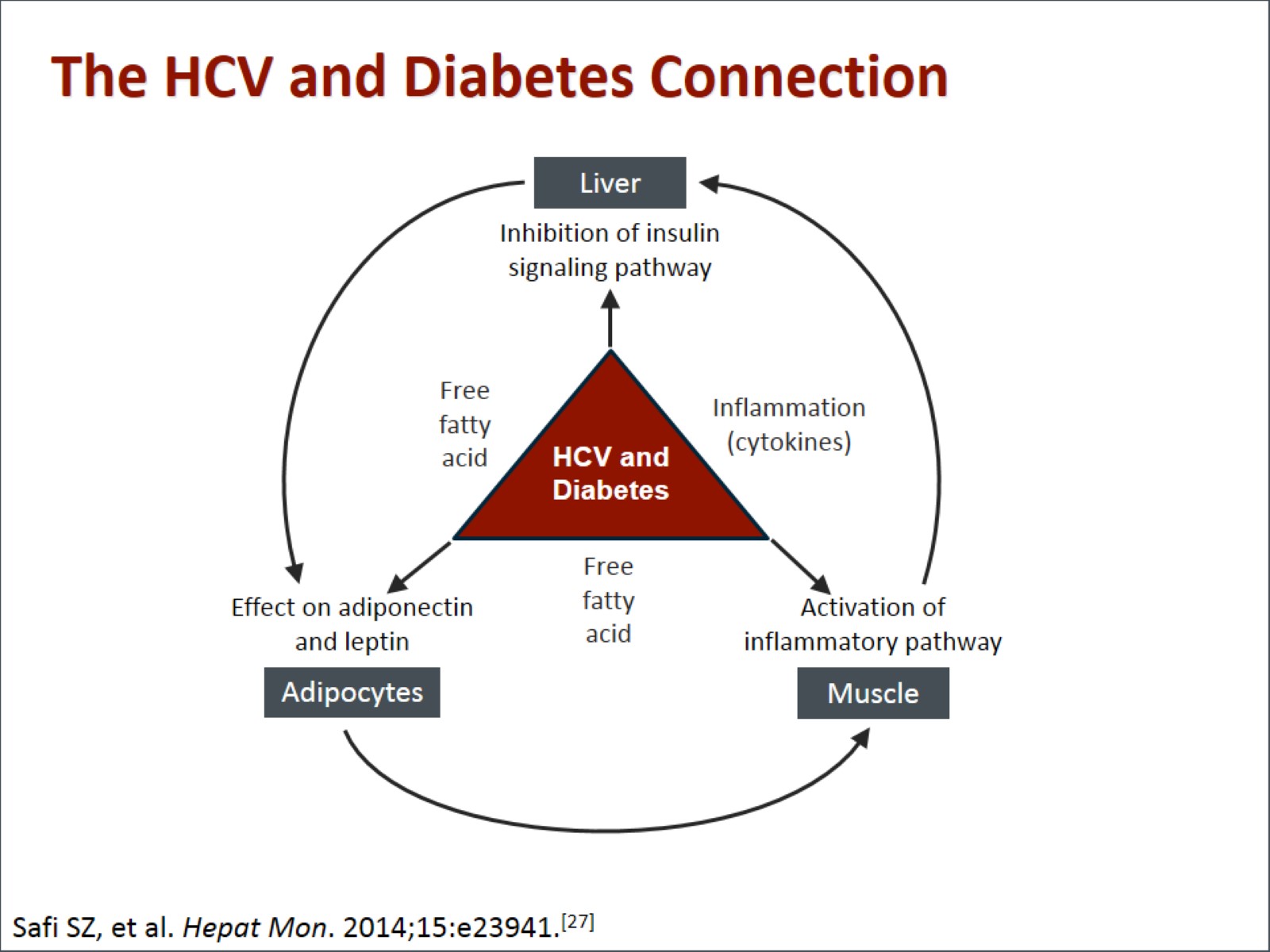 The HCV and Diabetes Connection
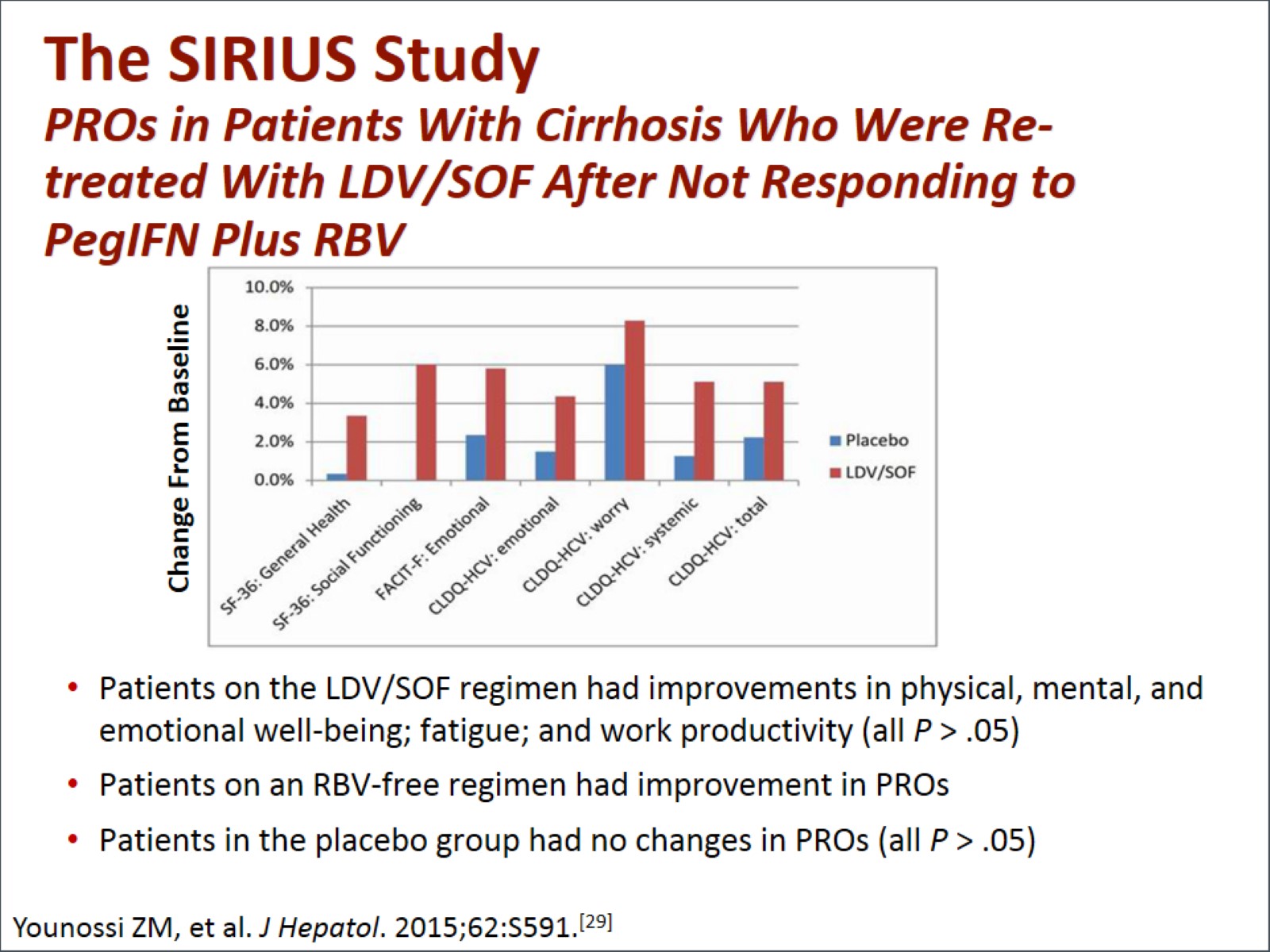 The SIRIUS StudyPROs in Patients With Cirrhosis Who Were Re-treated With LDV/SOF After Not Responding to PegIFN Plus RBV
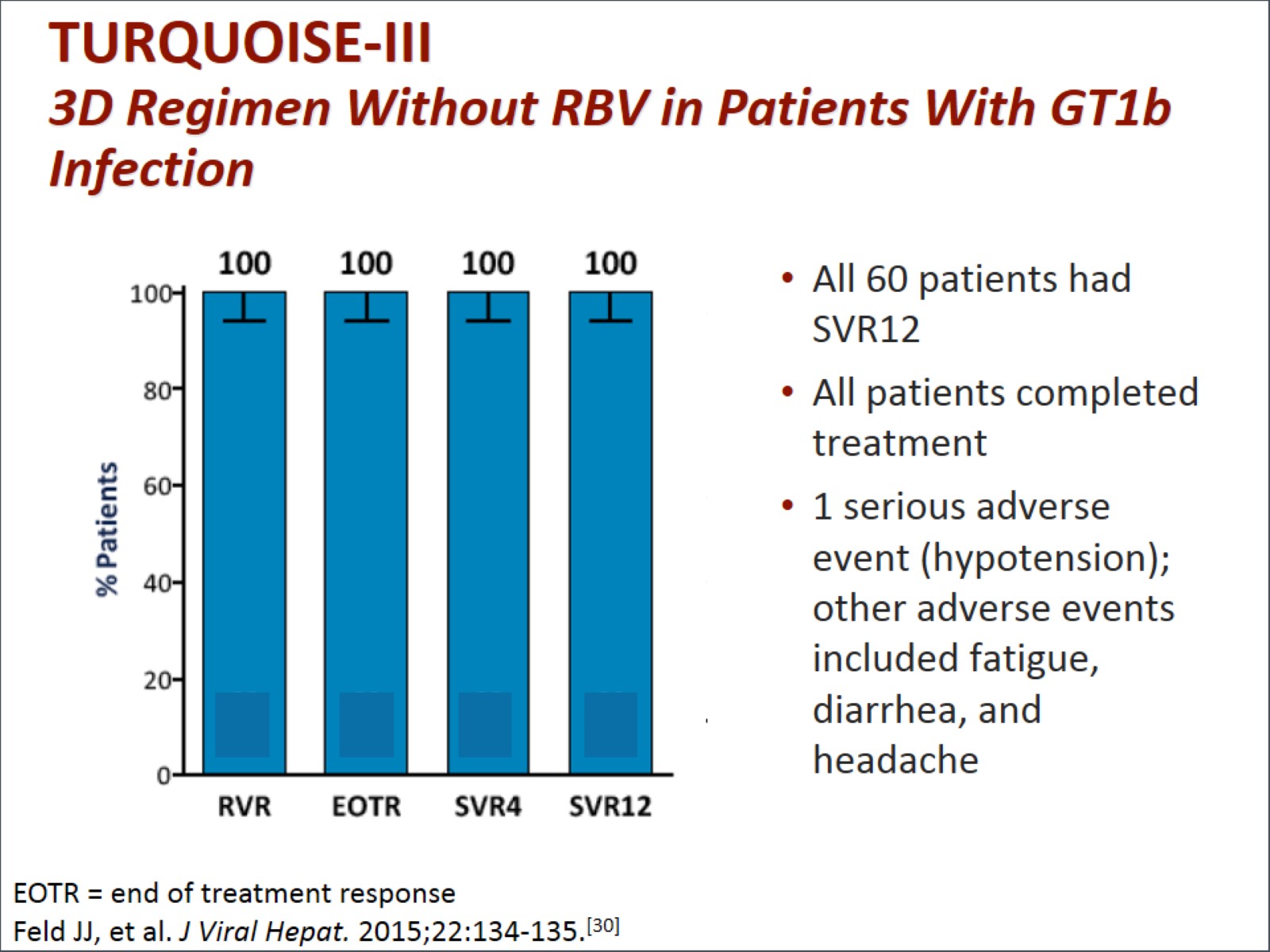 TURQUOISE-III3D Regimen Without RBV in Patients With GT1b Infection
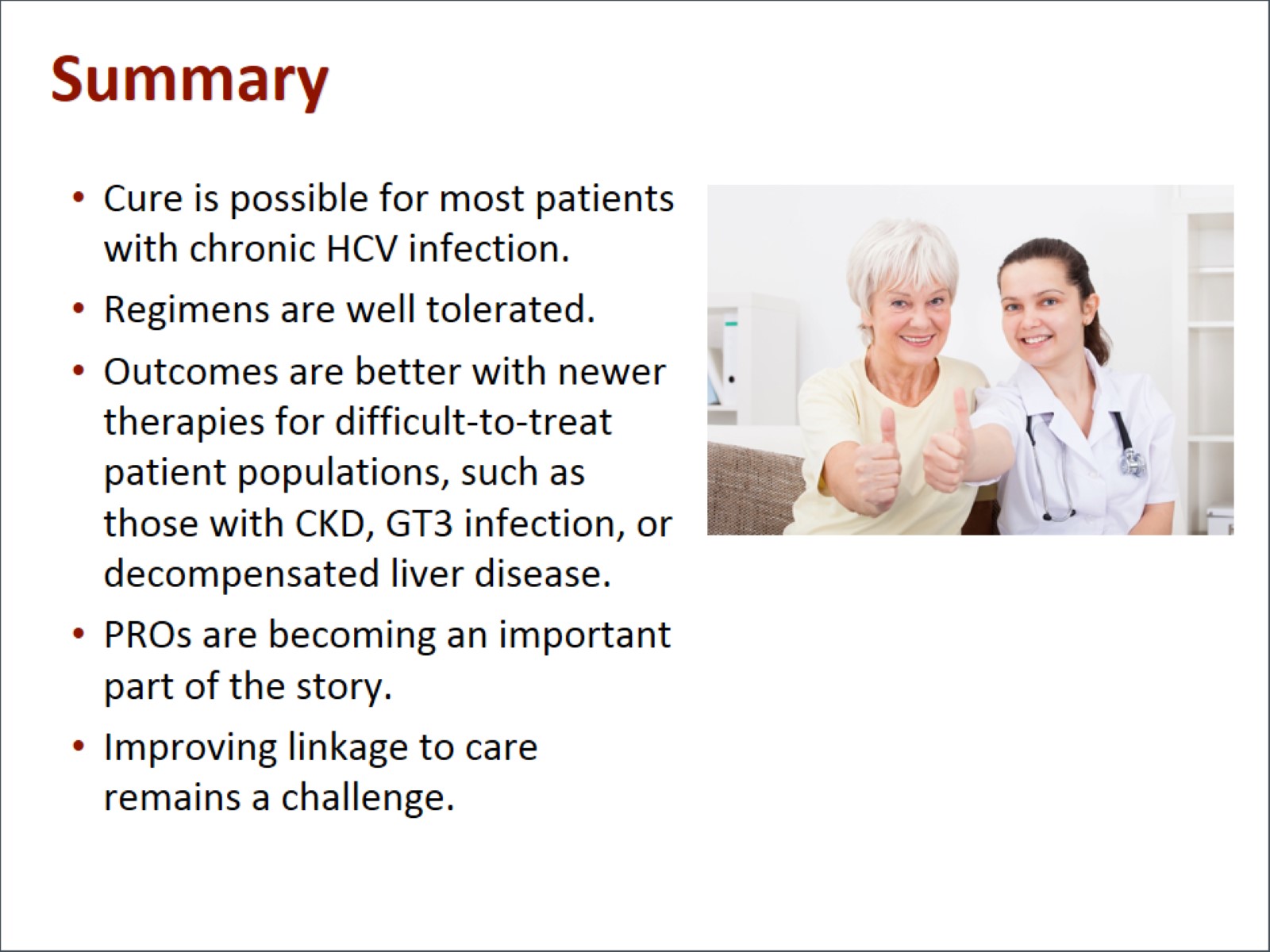 Summary
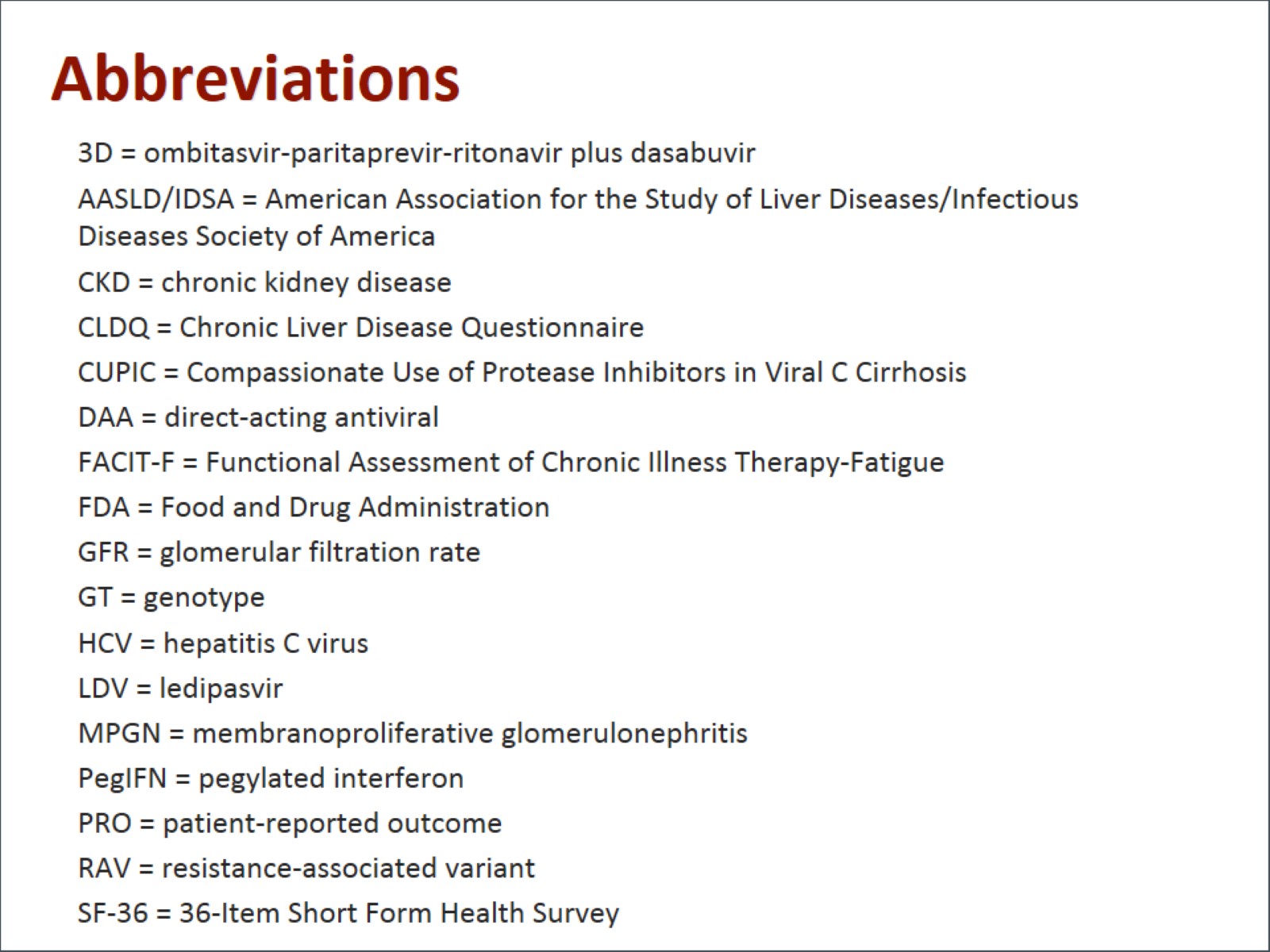 Abbreviations
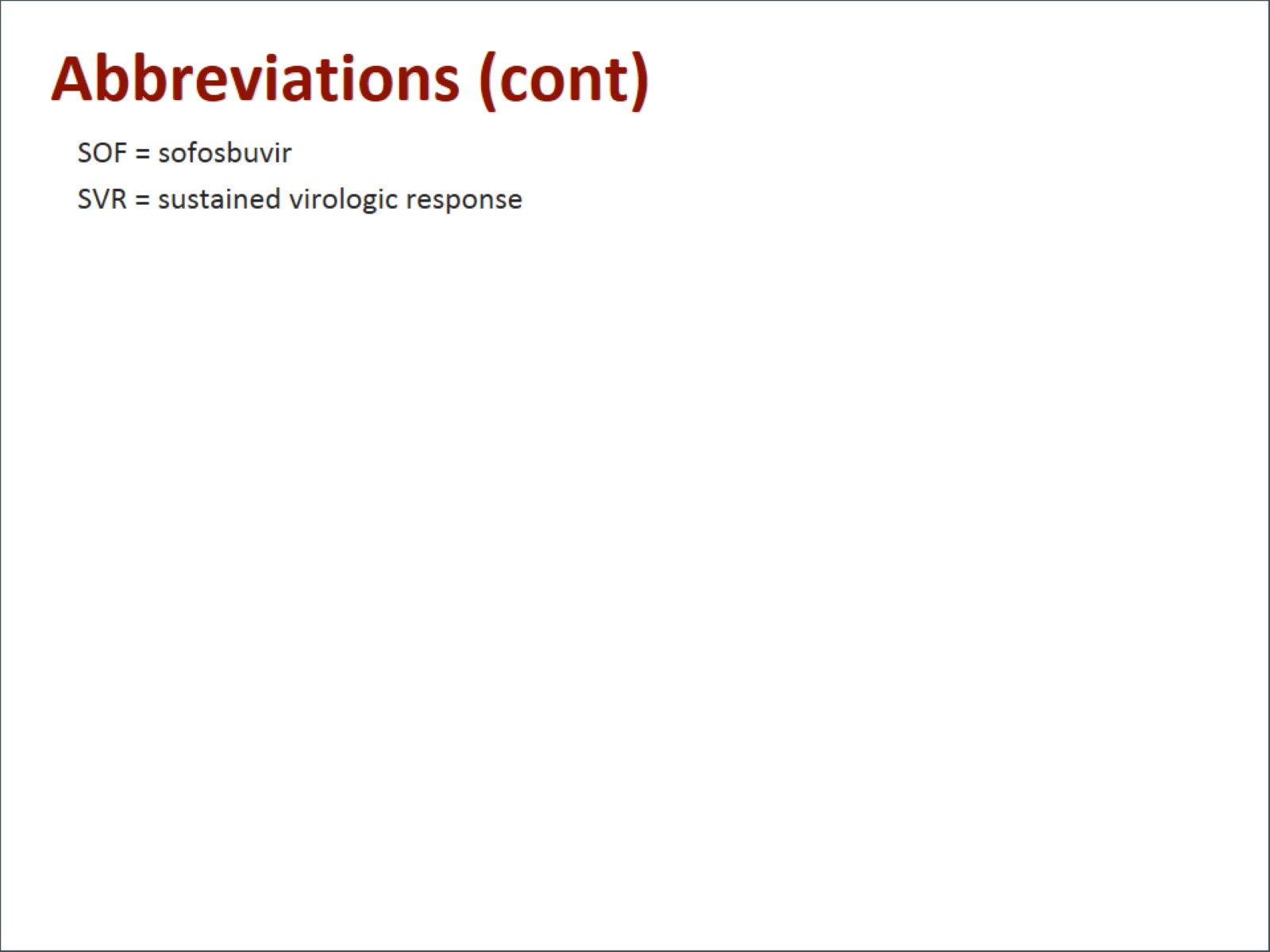 Abbreviations (cont)
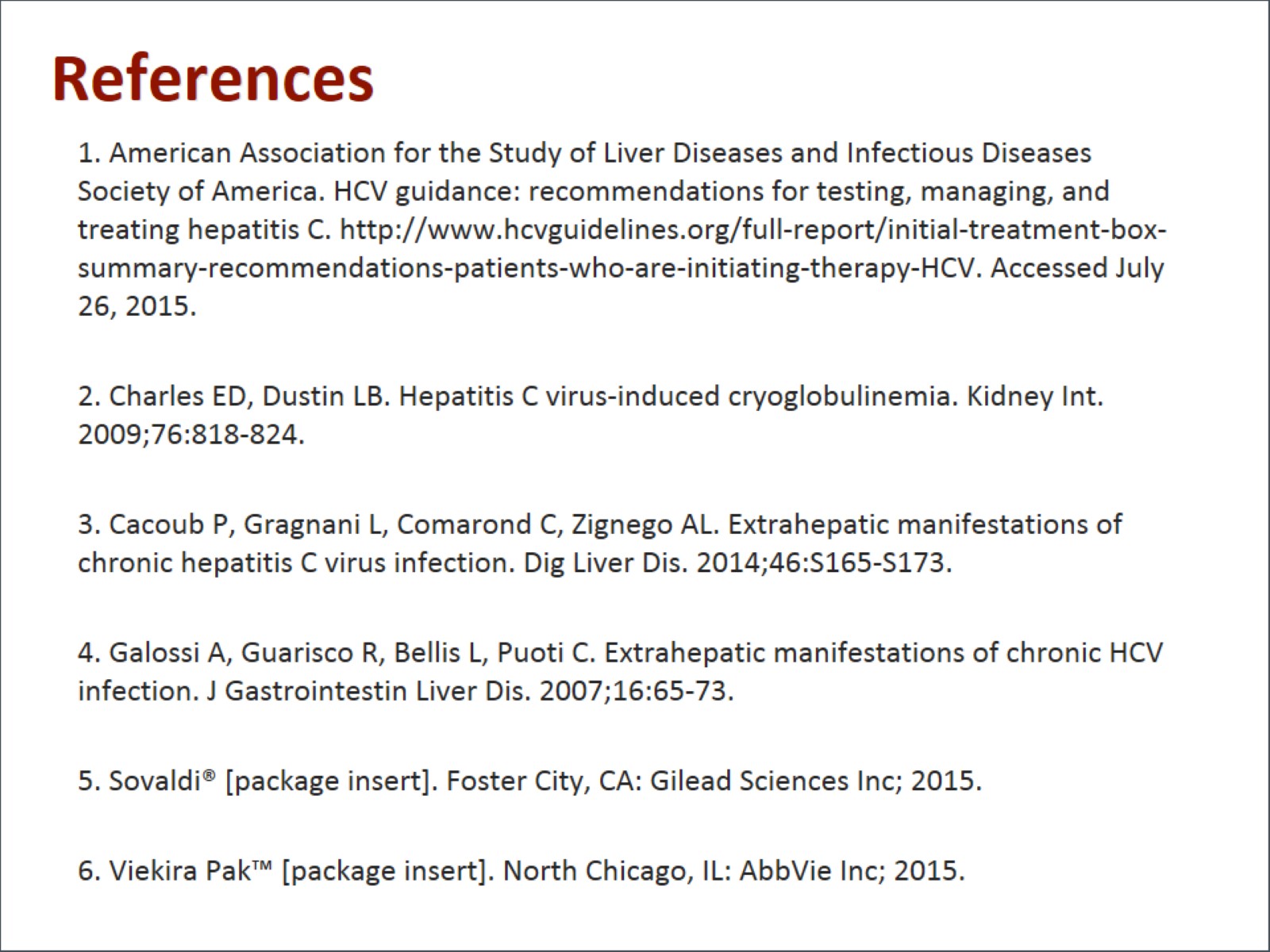 References
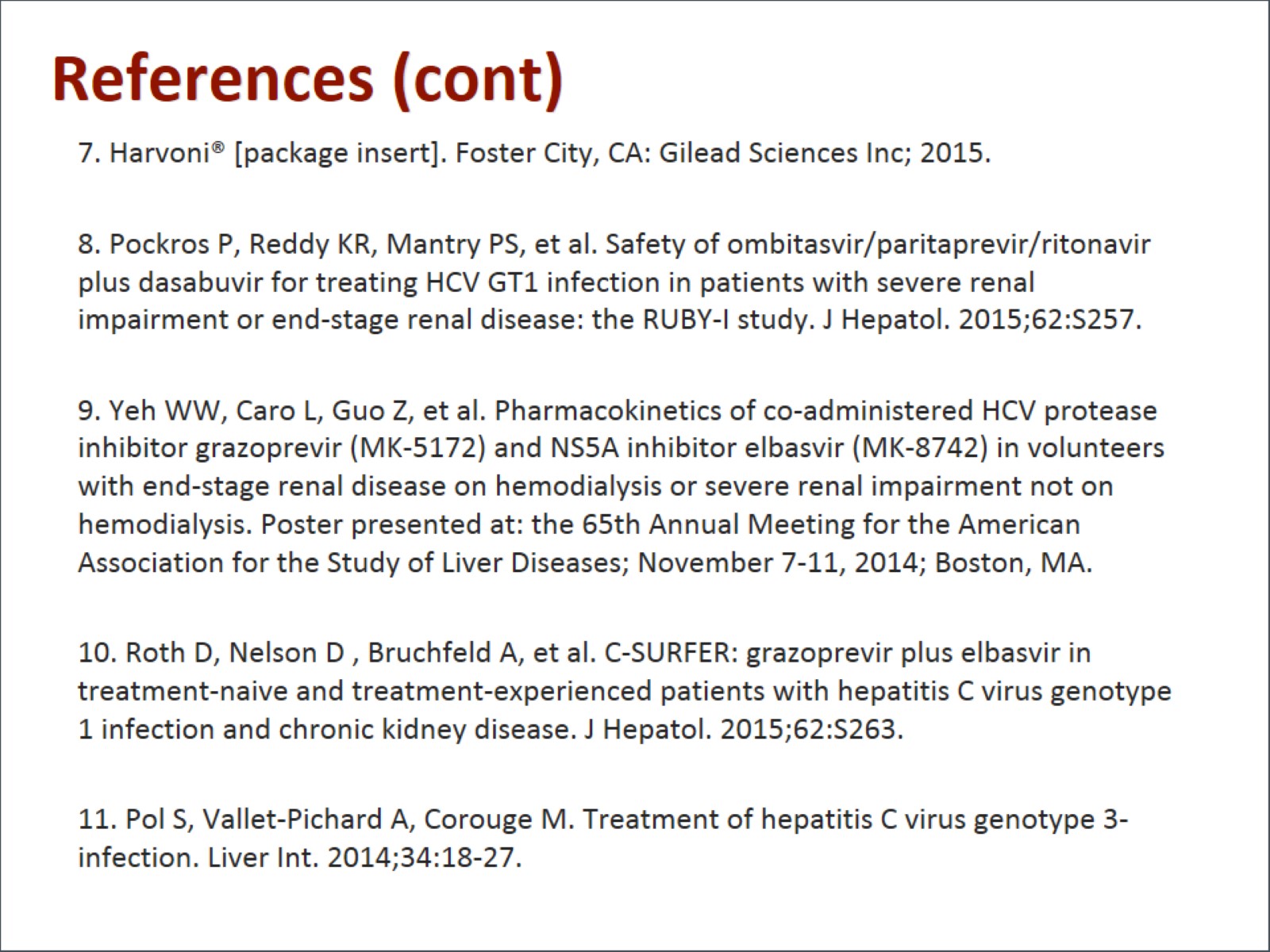 References (cont)
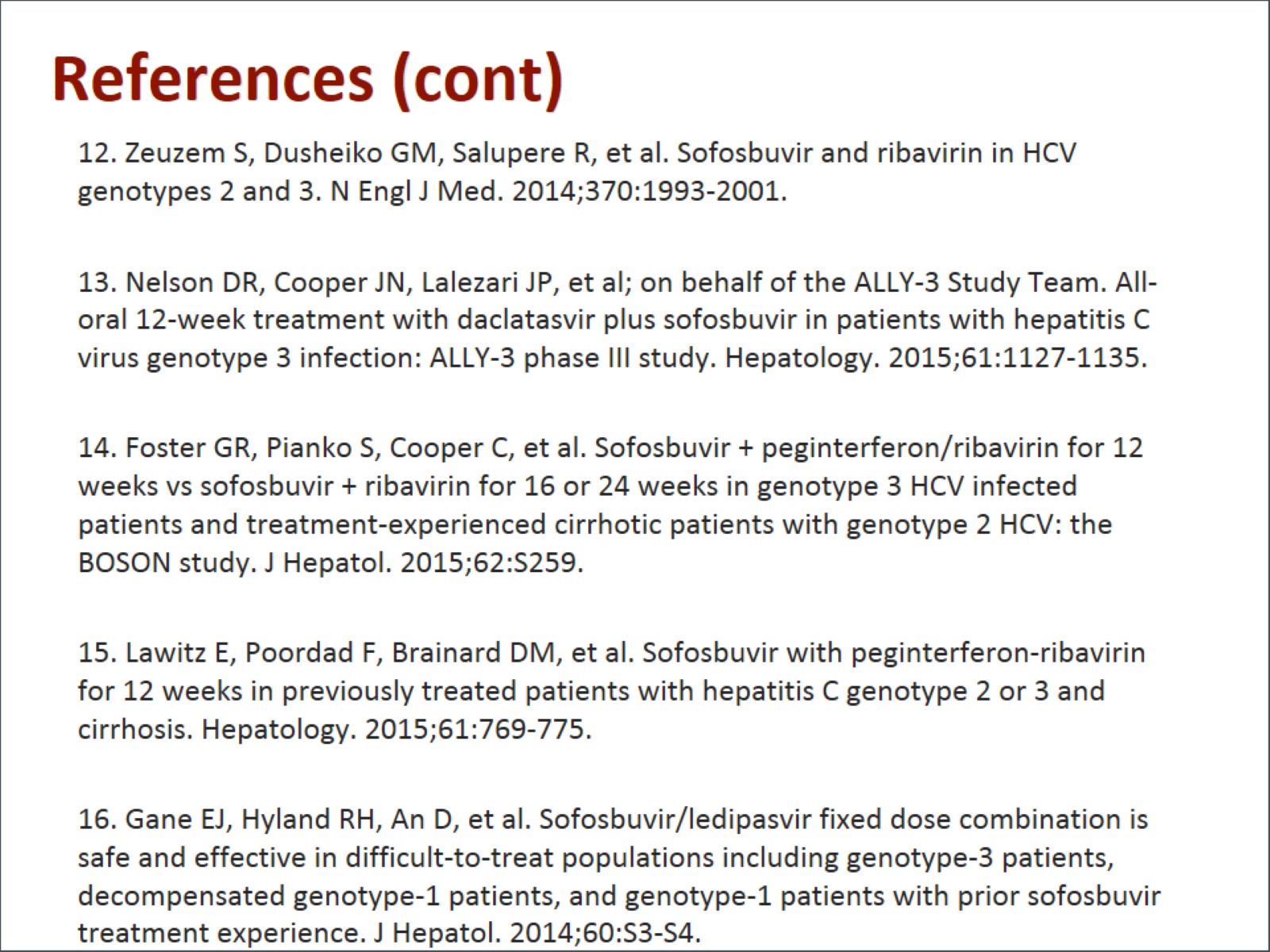 References (cont)
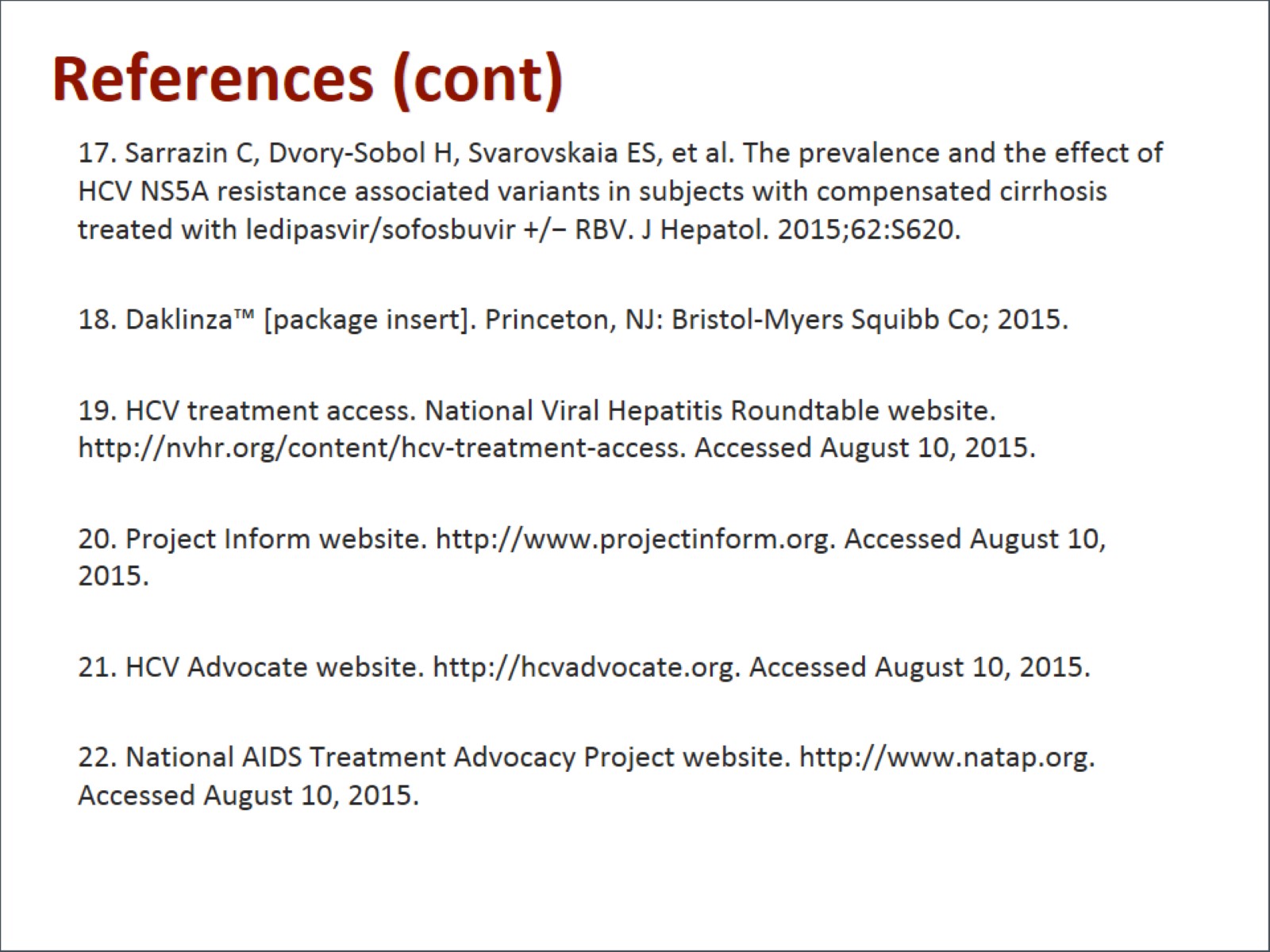 References (cont)
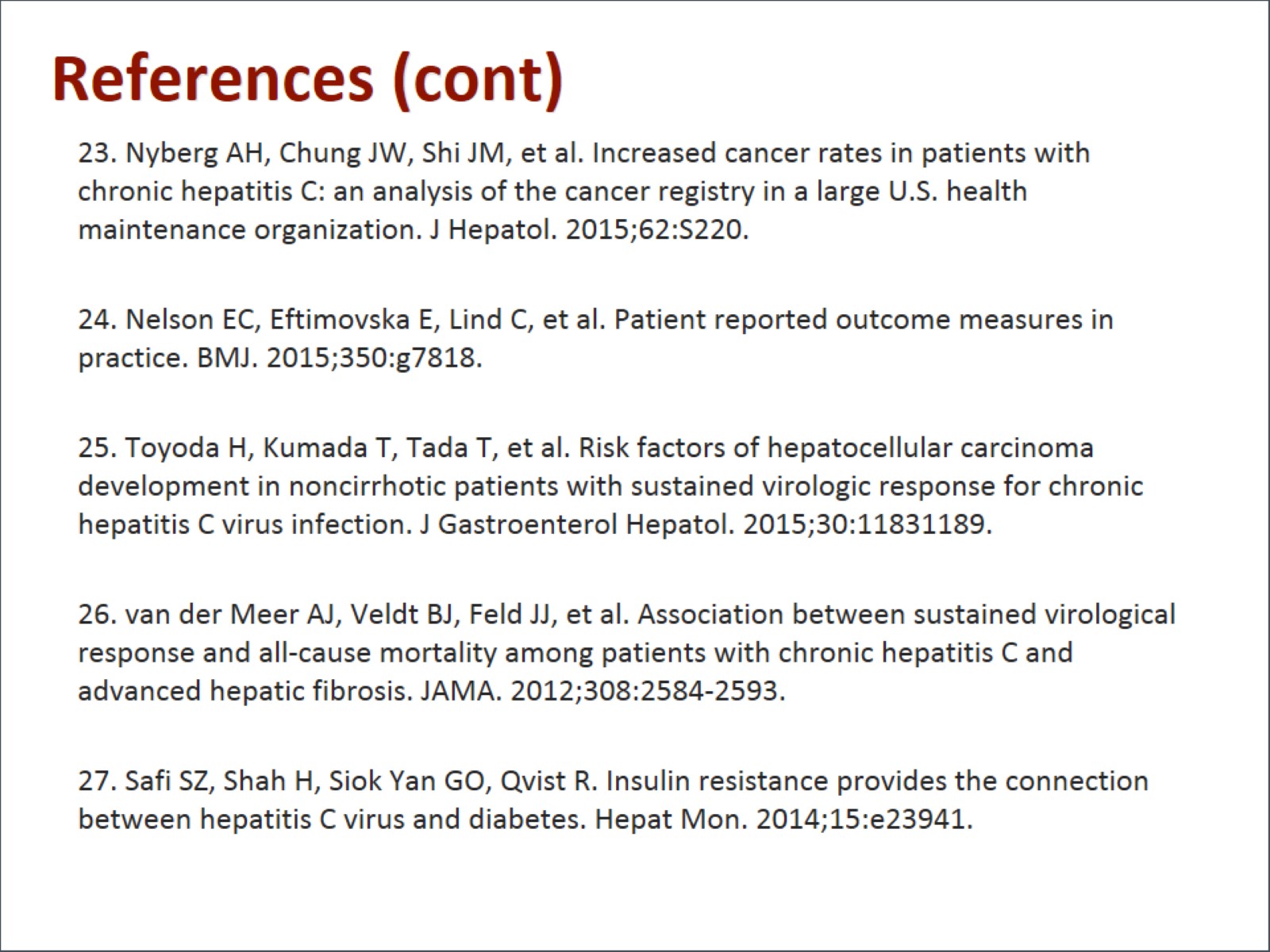 References (cont)
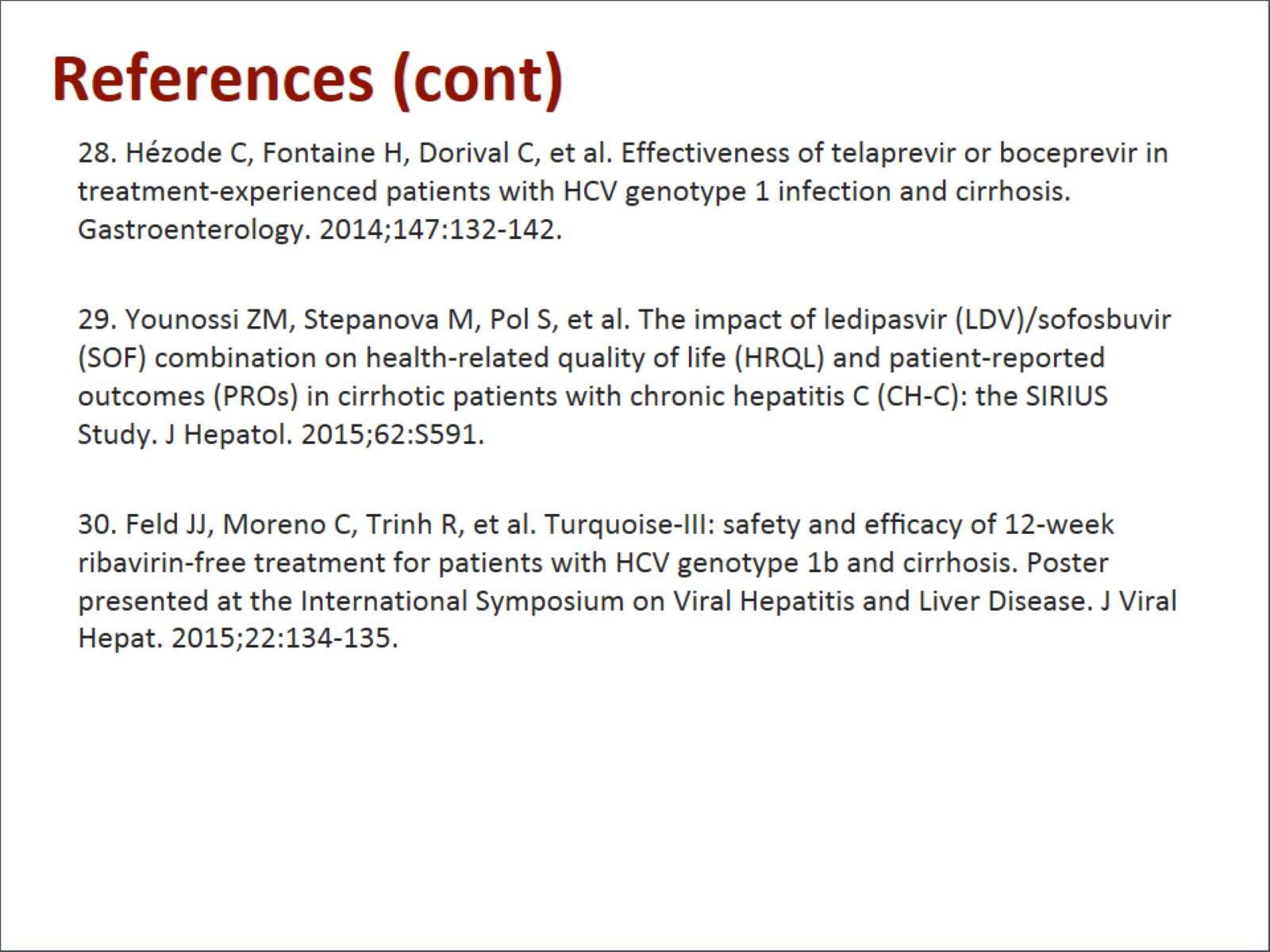 References (cont)